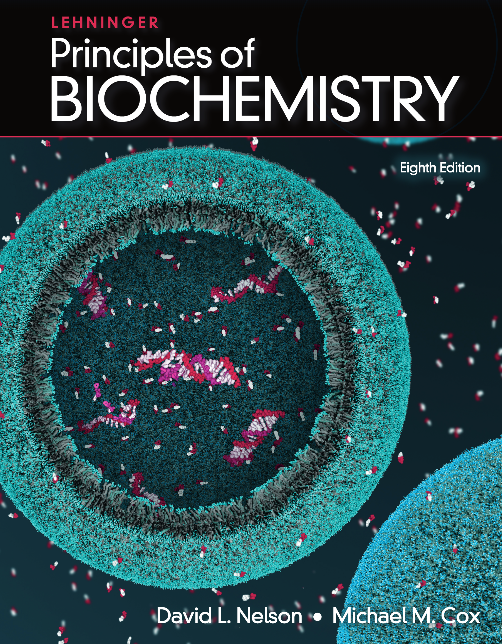 16 The Citric Acid Cycle
© 2021 Macmillan Learning
Cellular Respiration
cellular respiration = process by which the pyruvate produced by glycolysis is further oxidized to H2O and CO2
Stage 1 of Cellular Respiration
Stage 1: oxidation of fuels to acetyl-CoA
generates ATP, NADH, FADH2
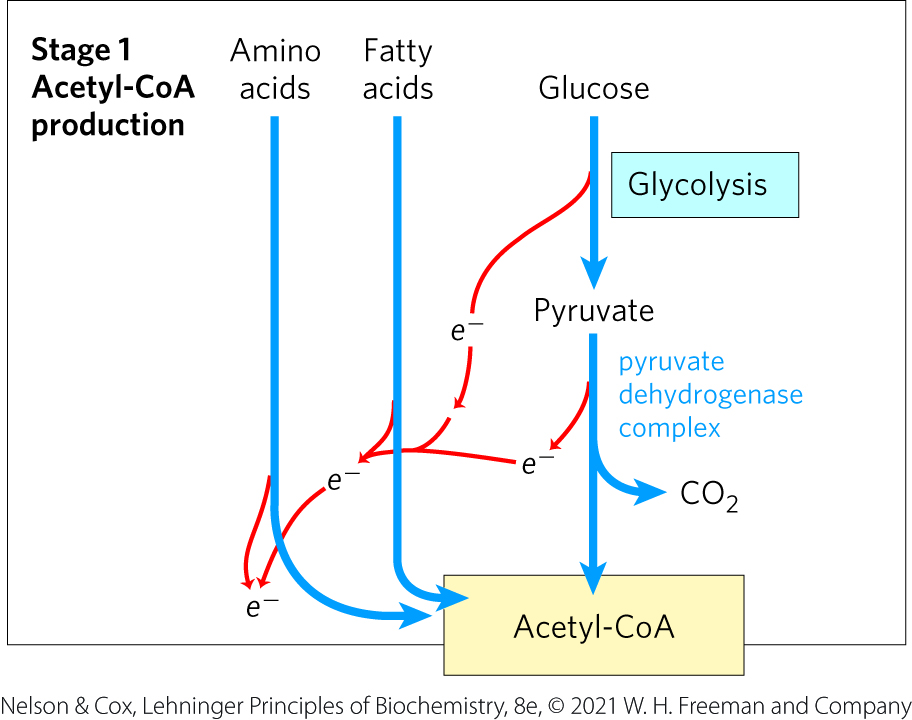 Stage 2 of Cellular Respiration
Stage 2: oxidation of acetyl groups to CO2 in the citric acid cycle (tricarboxylic acid (TCA) cycle, Krebs cycle) 
nearly universal pathway
generates NADH, FADH2, and one GTP
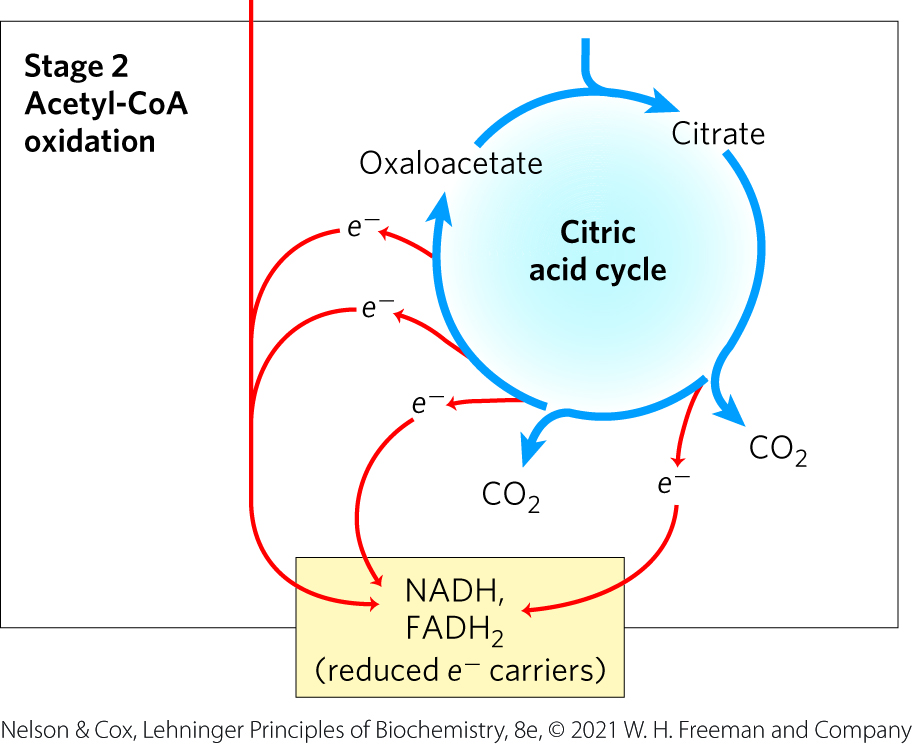 Stage 3 of Cellular Respiration
Stage 3: electron transfer chain and oxidative phosphorylation
generates the vast majority of ATP from catabolism
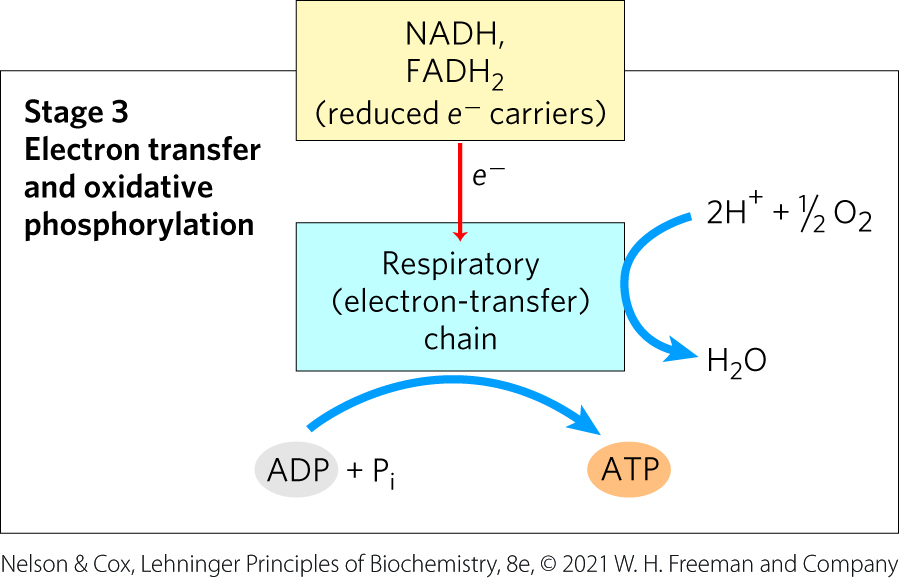 Principle 1 (1 of 4)
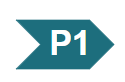 Pyruvate is the metabolite that links two central catabolic pathways, glycolysis and the citric acid cycle. It is therefore a logical point for regulation that determines the rate of catabolic activity and the partitioning of pyruvate among its possible uses.
Principle 2 (1 of 7)
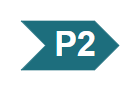 The reactions of the citric acid cycle followa chemical logic. In its catabolic role, thecitric acid cycle oxidizes acetyl-CoA to CO2 and H2O. Energy from the oxidations in the cycle drives the synthesis of ATP. The chemical strategies for activating groups for oxidation and for conserving energy in the form of reducing power and high-energy compounds are used in many other biochemical pathways.
Principle 3 (1 of 4)
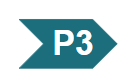 The citric acid cycle is a hub of metabolism, with catabolic pathways leading in and anabolic pathways leading out. Acetate groups (acetyl-CoA) from the catabolism of various fuels are used in the synthesis of such metabolites as amino acids, fatty acids, and sterols. The breakdown products of many amino acids and nucleotides are intermediates of the cycle, and they can be fed in or siphoned off as needed by the cell.
Principle 4 (1 of 5)
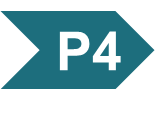 The central role of the citric acid cycle in metabolism requires that it be regulatedin coordination with many other pathways. Regulation occurs by both allosteric and covalent mechanisms that overlap and interact to achieve homeostasis. Some mutations that affect the reactions of the citric acid cycle lead to tumor formation.
Principle 5 (1 of 6)
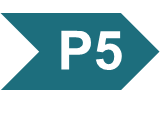 Enzymes have evolved to form complexes to efficiently achieve a series of chemical transformations without releasing the intermediates into the bulk solvent. This strategy, seen in the pyruvate dehydrogenase complex and the metabolons of the citric acid cycle, is ubiquitous in other pathways of metabolism, in respiration, and in the many “ — somes” that assemble and disassemble informational macromolecules.
16.1    Production of Acetyl-CoA (Activated Acetate)
Coenzyme A (CoA-SH)
coenzyme A has a reactive thiol (–SH) group that is critical to its role as an acyl carrier
the –SH group forms a thioester with acetate in acetyl-CoA
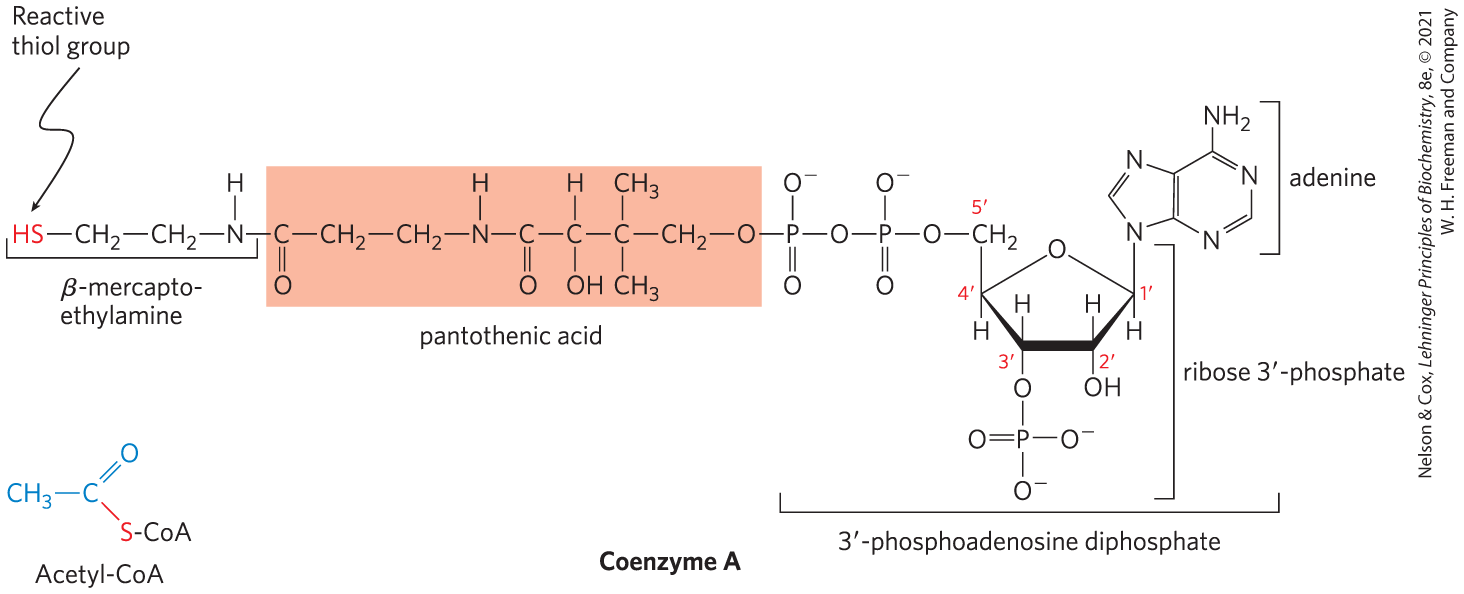 Principle 1 (2 of 4)
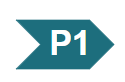 Pyruvate is the metabolite that links two central catabolic pathways, glycolysis and the citric acid cycle. It is therefore a logical point for regulation that determines the rate of catabolic activity and the partitioning of pyruvate among its possible uses.
Principle 5 (2 of 6)
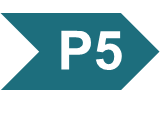 Enzymes have evolved to form complexes to efficiently achieve a series of chemical transformations without releasing the intermediates into the bulk solvent. This strategy, seen in the pyruvate dehydrogenase complex and the metabolons of the citric acid cycle, is ubiquitous in other pathways of metabolism, in respiration, and in the many “ — somes” that assemble and disassemble informational macromolecules.
Principle 4 (2 of 5)
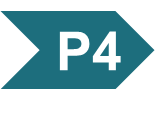 The central role of the citric acid cycle in metabolism requires that it be regulatedin coordination with many other pathways. Regulation occurs by both allosteric and covalent mechanisms that overlap and interact to achieve homeostasis. Some mutations that affect the reactions of the citric acid cycle lead to tumor formation.
Pyruvate Is Oxidized to Acetyl-CoA and CO2
mitochondrial pyruvate carrier (MPC) = an H+-coupled pyruvate-specific symporter in the inner mitochondrial membrane 

pyruvate dehydrogenase (PDH) complex = highly ordered cluster of enzymes and cofactors that oxidizes pyruvate in the mitochondrial matrix to acetyl-CoA and CO2
the series of chemical intermediates remain bound to the enzyme subunits
regulation results in precisely regulated flux
The PDH Complex Catalyzes an Oxidative Decarboxylation
oxidative decarboxylation = an irreversible oxidation process in which the carboxyl group is removed, forming CO2
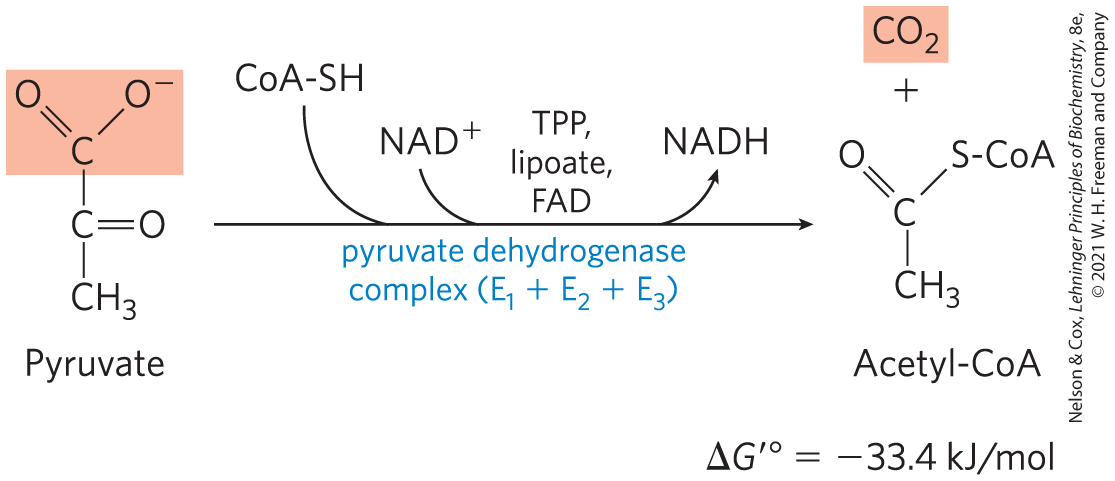 The PDH Complex Employs Three Enzymes and Five Coenzymes to Oxidize Pyruvate
three enzymes: 
pyruvate dehydrogenase, E1
dihydrolipoyl transacetylase, E2
dihydrolipoyl dehydrogenase, E3
five coenzymes:
thiamine pyrophosphate (TPP)
lipoate
coenzyme A (CoA, CoA-SH)
flavin adenine dinucleotide (FAD)
nicotinamide adenine dinucleotide (NAD)
Lipoate
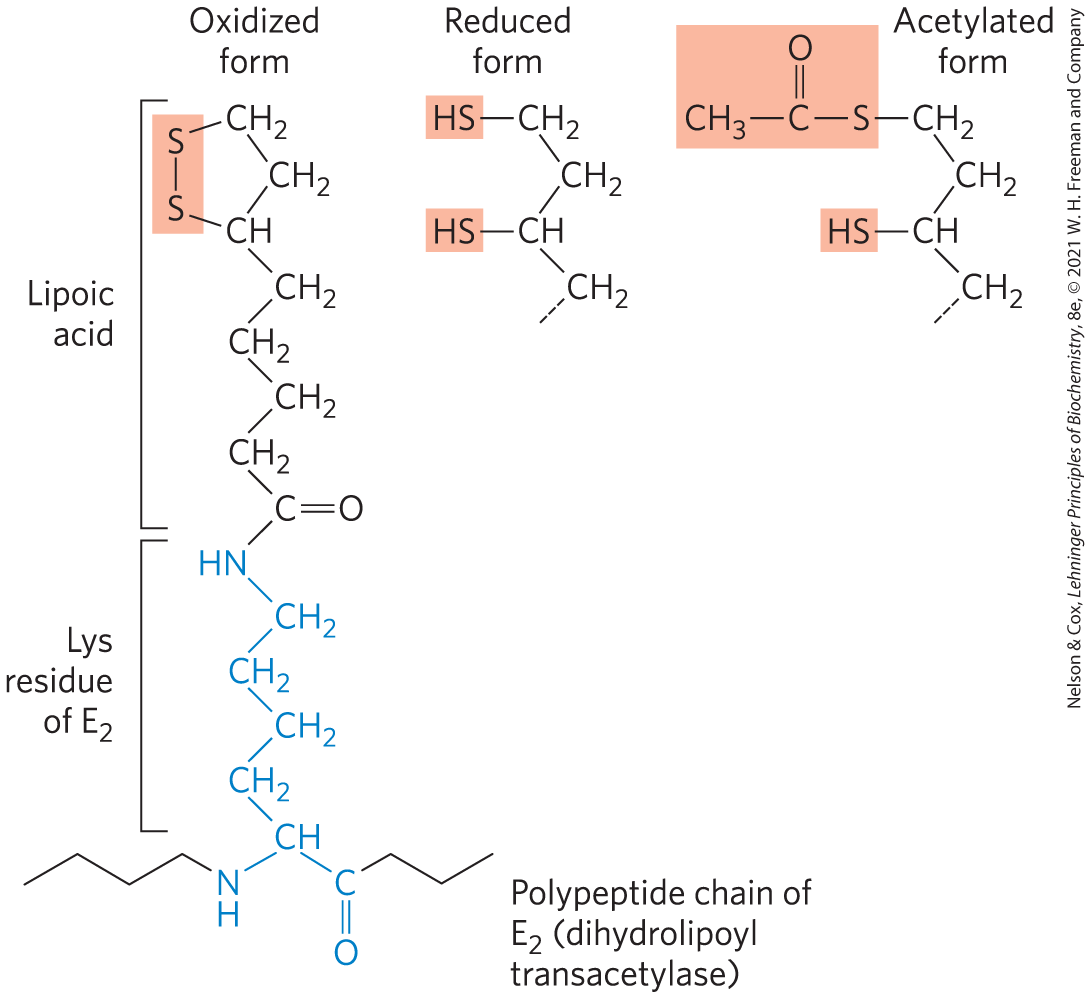 lipoate = coenzyme with two thiol groups that can undergo reversible oxidation to a disulfide bond           (–S–S–)
serves as an electron (hydrogen) carrier and an acyl carrier
covalently linked to E2 via a lysine residue
The PDH Complex Enzymes
the PDH complex contains multiple copies of:
pyruvate dehydrogenase (E1)
dihydrolipoyl transacetylase (E2)
dihydrolipoyl dehydrogenase (E3)

an E2 core (of 24-60 copies) is surrounded by multiple and variable numbers of E1 and E3 copies
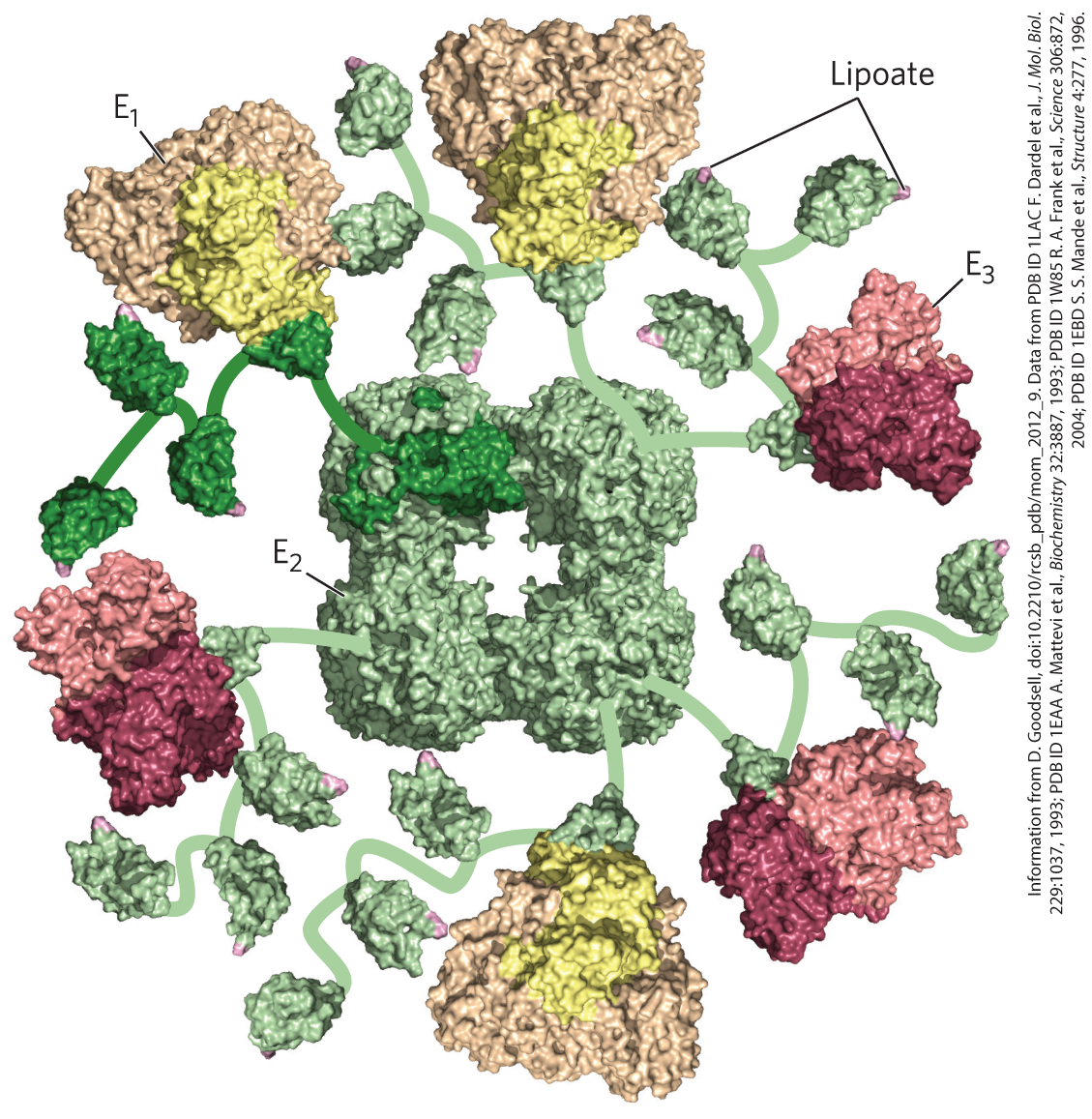 Principle 5 (3 of 6)
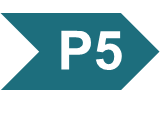 Enzymes have evolved to form complexes to efficiently achieve a series of chemical transformations without releasing the intermediates into the bulk solvent. This strategy, seen in the pyruvate dehydrogenase complex and the metabolons of the citric acid cycle, is ubiquitous in other pathways of metabolism, in respiration, and in the many “ — somes” that assemble and disassemble informational macromolecules.
The E1-E2-E3 Structure of the PDH Complex
the structure of the PDH complex is similar to other enzymes that catalyze oxidations:
α-ketoglutarate dehydrogenase 
branched-chain α-keto acid dehydrogenase

in a given species, E3 is identical in all three complexes

similarities reflect a common evolutionary origin
they are paralogs
Principle 5 (4 of 6)
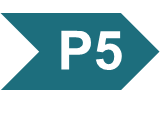 Enzymes have evolved to form complexes to efficiently achieve a series of chemical transformations without releasing the intermediates into the bulk solvent. This strategy, seen in the pyruvate dehydrogenase complex and the metabolons of the citric acid cycle, is ubiquitous in other pathways of metabolism, in respiration, and in the many “ — somes” that assemble and disassemble informational macromolecules.
The PDH Complex Channels Its Intermediates through Five Reactions
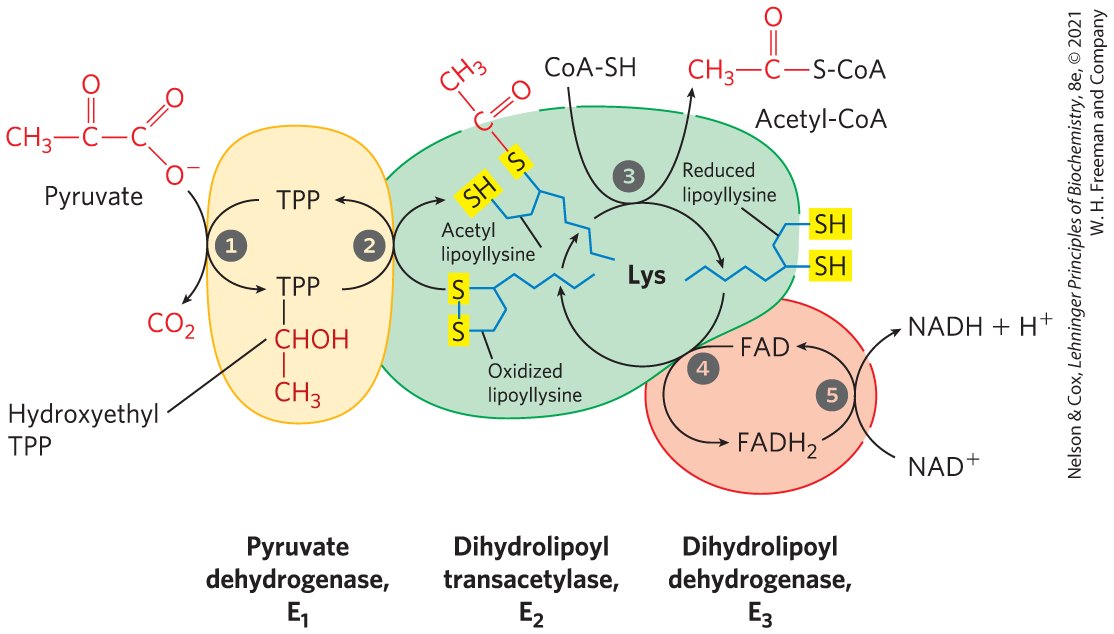 Oxidative Decarboxylation of Pyruvate - Steps 1 and 2
pyruvate dehydrogenase, E1, with bound TPP catalyzes:
step 1: decarboxylation of pyruvate to the hydroethyl derivate
rate-limiting step 
step 2: oxidation of the hydroethyl derivate to an acetyl group
electrons and the acetyl group are transferred from TPP to the lipoyllysyl group of E2
Oxidative Decarboxylation of Pyruvate - Steps 3-5
dihydrolipoyl transacetylase, E2, catalyzes:
step 3: esterification of the acetyl moiety to one of the lipoyl –SH groups, followed by transesterification to CoA to form acetyl-CoA 

dihydrolipoyl dehydrogenase, E3, catalyzes:
step 4: electron transfer to regenerate the oxidized form of the lipoyllysyl group 
step 5: electron transfer to regenerate the oxidized FAD cofactor, forming NADH
Principle 5 (5 of 6)
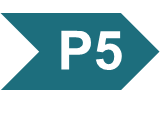 Enzymes have evolved to form complexes to efficiently achieve a series of chemical transformations without releasing the intermediates into the bulk solvent. This strategy, seen in the pyruvate dehydrogenase complex and the metabolons of the citric acid cycle, is ubiquitous in other pathways of metabolism, in respiration, and in the many “ — somes” that assemble and disassemble informational macromolecules.
The Five-Reaction Sequence of the PDH Complex Is An Example of Substrate Channeling
substrate channeling = the passage of intermediates from one enzyme directly to another enzyme without release 

the long lipoyllysyl arm of E2 channels the substrate from the active site of E1 to E2 to E3
tethers intermediates to the enzyme complex
increases the efficiency of the overall reaction
minimizes side reactions
16.2    Reactions of the Citric Acid Cycle
Principle 2 (2 of 7)
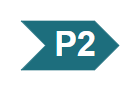 The reactions of the citric acid cycle followa chemical logic. In its catabolic role, thecitric acid cycle oxidizes acetyl-CoA to CO2 and H2O. Energy from the oxidations in the cycle drives the synthesis of ATP. The chemical strategies for activating groups for oxidation and for conserving energy in the form of reducing power and high-energy compounds are used in many other biochemical pathways.
Reactions of the Citric Acid Cycle
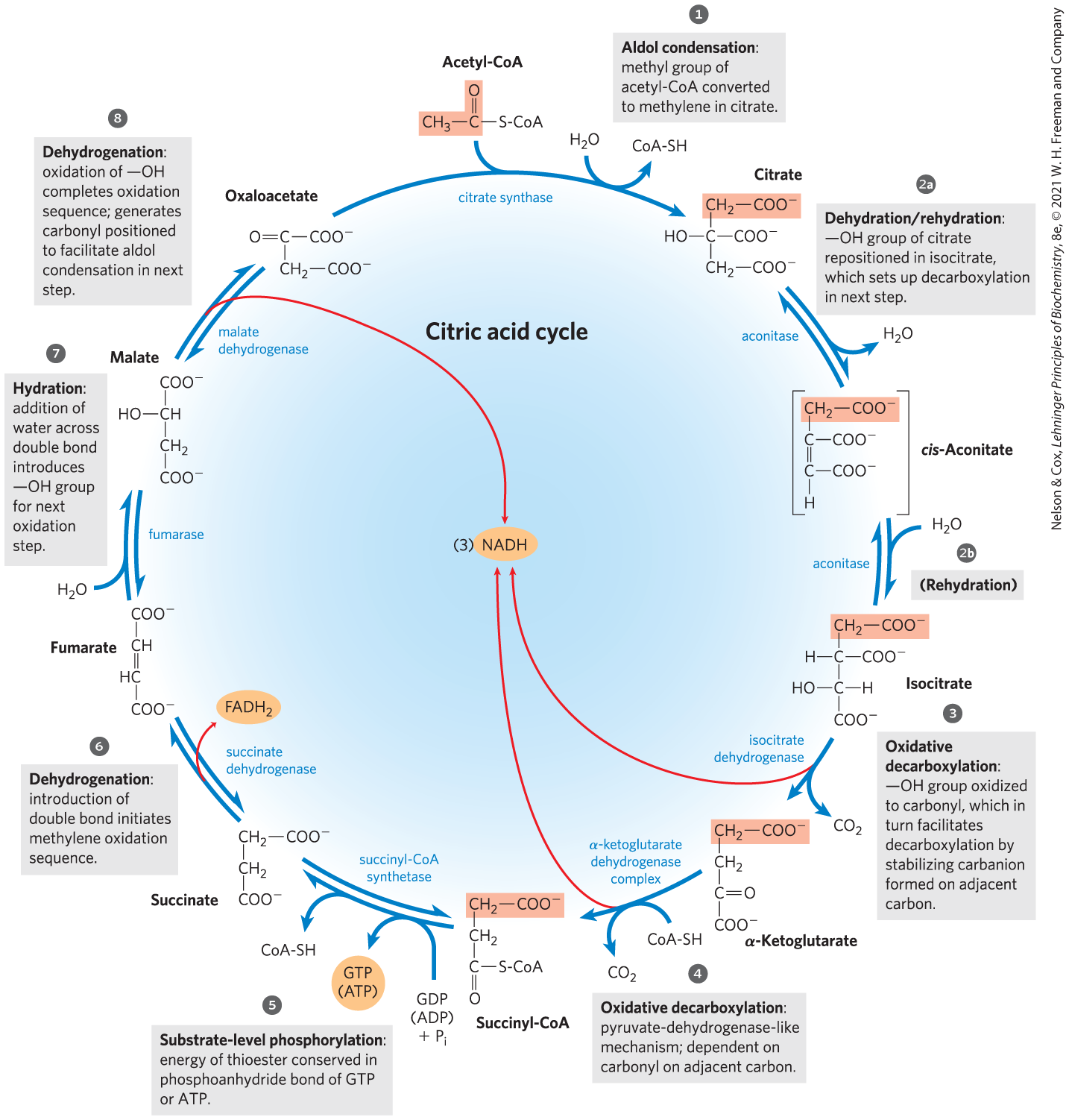 one oxaloacetate molecule can theoretically oxidize an infinite number of acetyl groups

energy from the four oxidations is conserved as NADH and FADH2
In Eukaryotes, the Mitochondrion Is the Site of Energy-Yielding Oxidative Reactions and ATP Synthesis
isolated mitochondria contain all enzyme, coenzymes, and proteins needed for:
the citric acid cycle 
electron transfer and ATP synthesis by oxidative phosphorylation 
oxidation of fatty acids and amino acids to acetyl-CoA
oxidative degradation of amino acids to citric acid cycle intermediates
Principle 2 (3 of 7)
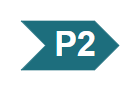 The reactions of the citric acid cycle followa chemical logic. In its catabolic role, thecitric acid cycle oxidizes acetyl-CoA to CO2 and H2O. Energy from the oxidations in the cycle drives the synthesis of ATP. The chemical strategies for activating groups for oxidation and for conserving energy in the form of reducing power and high-energy compounds are used in many other biochemical pathways.
The Sequence of Reactions in the Citric Acid Cycle Makes Chemical Sense
complete oxidation of acetyl-CoA to CO2 extracts the maximum potential energy 

direct oxidation to yield CO2 and CH4 is not biochemically feasible because organisms cannot oxidize CH4
Principle 2 (4 of 7)
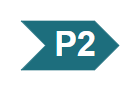 The reactions of the citric acid cycle followa chemical logic. In its catabolic role, thecitric acid cycle oxidizes acetyl-CoA to CO2 and H2O. Energy from the oxidations in the cycle drives the synthesis of ATP. The chemical strategies for activating groups for oxidation and for conserving energy in the form of reducing power and high-energy compounds are used in many other biochemical pathways.
The Chemical Logic of the Citric Acid Cycle
carbonyl groups are more chemically reactive than a methylene group or methane 

each step of the cycle involves either:
an energy-conserving oxidation
placing functional groups in position to facilitate oxidation or oxidative decarboxylation
The Citric Acid Cycle Has Eight Steps
citrate formed from acetyl-CoA and oxaloacetate is oxidized to yield:
CO2 
NADH
FADH2
GTP or ATP
Formation of Citrate
citrate synthase = catalyzes the condensation of acetyl-CoA with oxaloacetate to form citrate
involves the formation of a transient intermediate, citroyl-CoA
large, negative ∆G′° is needed because [oxaloacetate] is normally very low
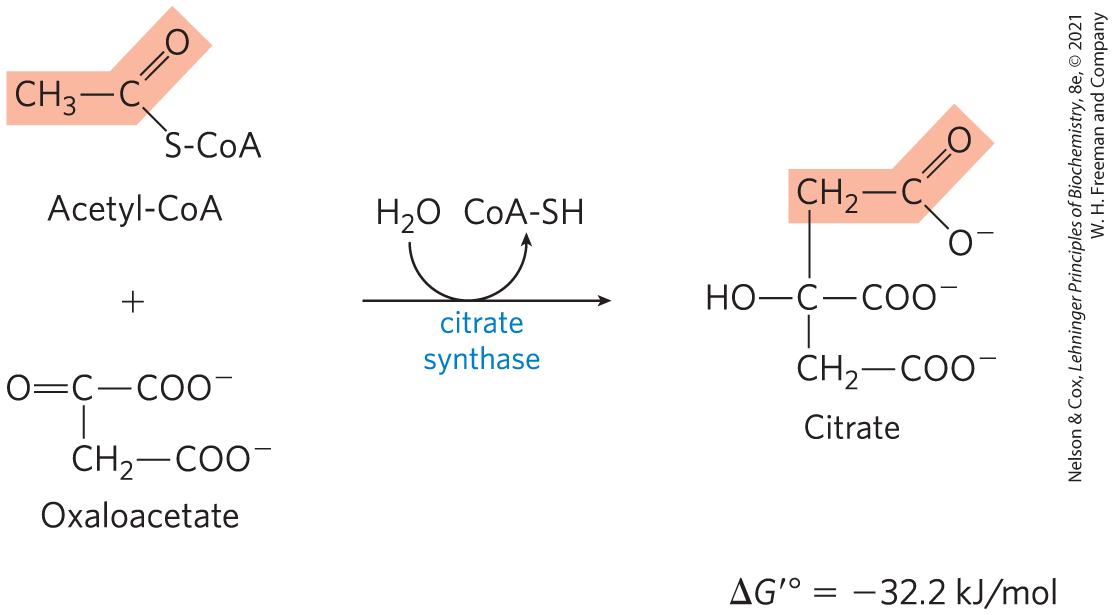 Structure of Citrate Synthase
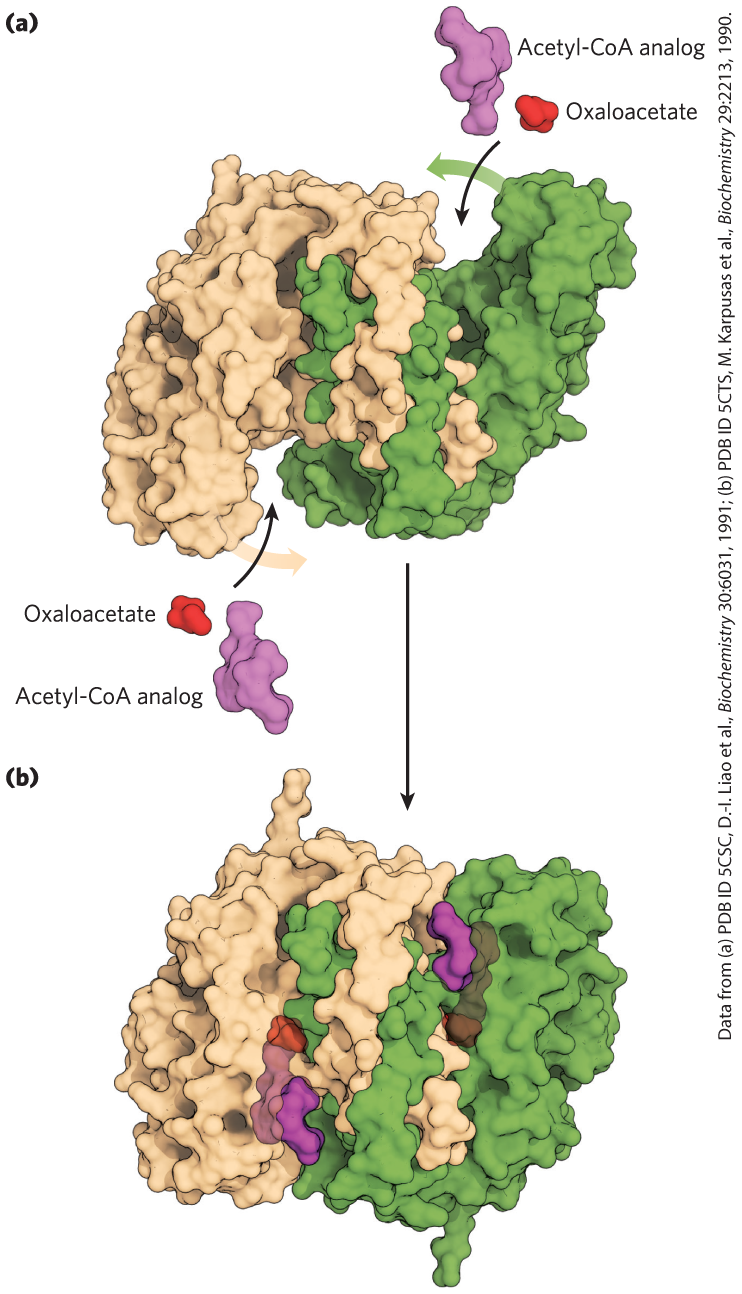 binding of oxaloacetate creates a binding site for acetyl-CoA

induced fit decreases the likelihood of premature cleavage of the thioester bond of acetyl-CoA
Mechanism of Citrate Synthase: Acid/Base Catalysis
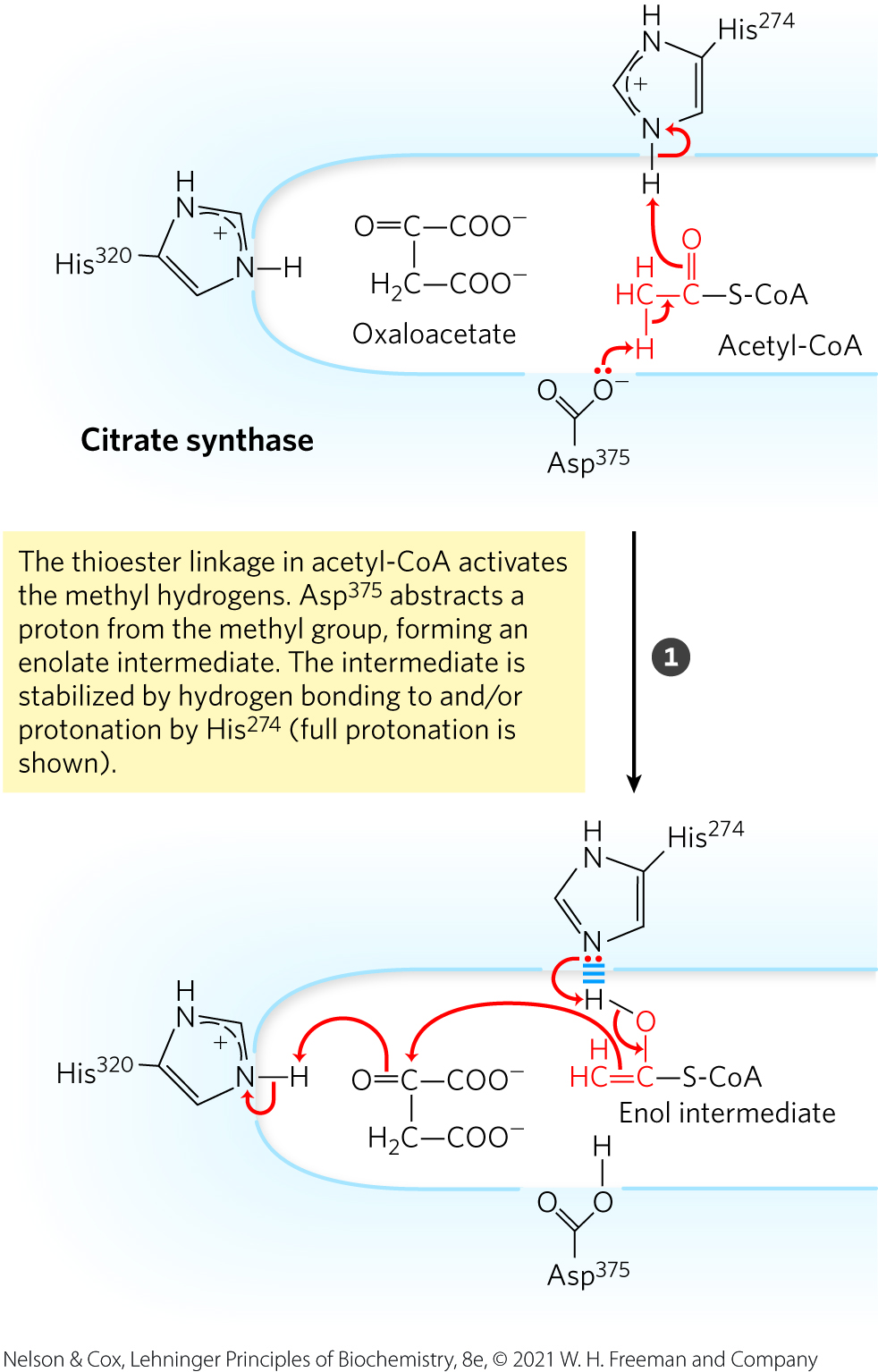 Mechanism of Citrate Synthase: Acid/Base Catalysis, Continued
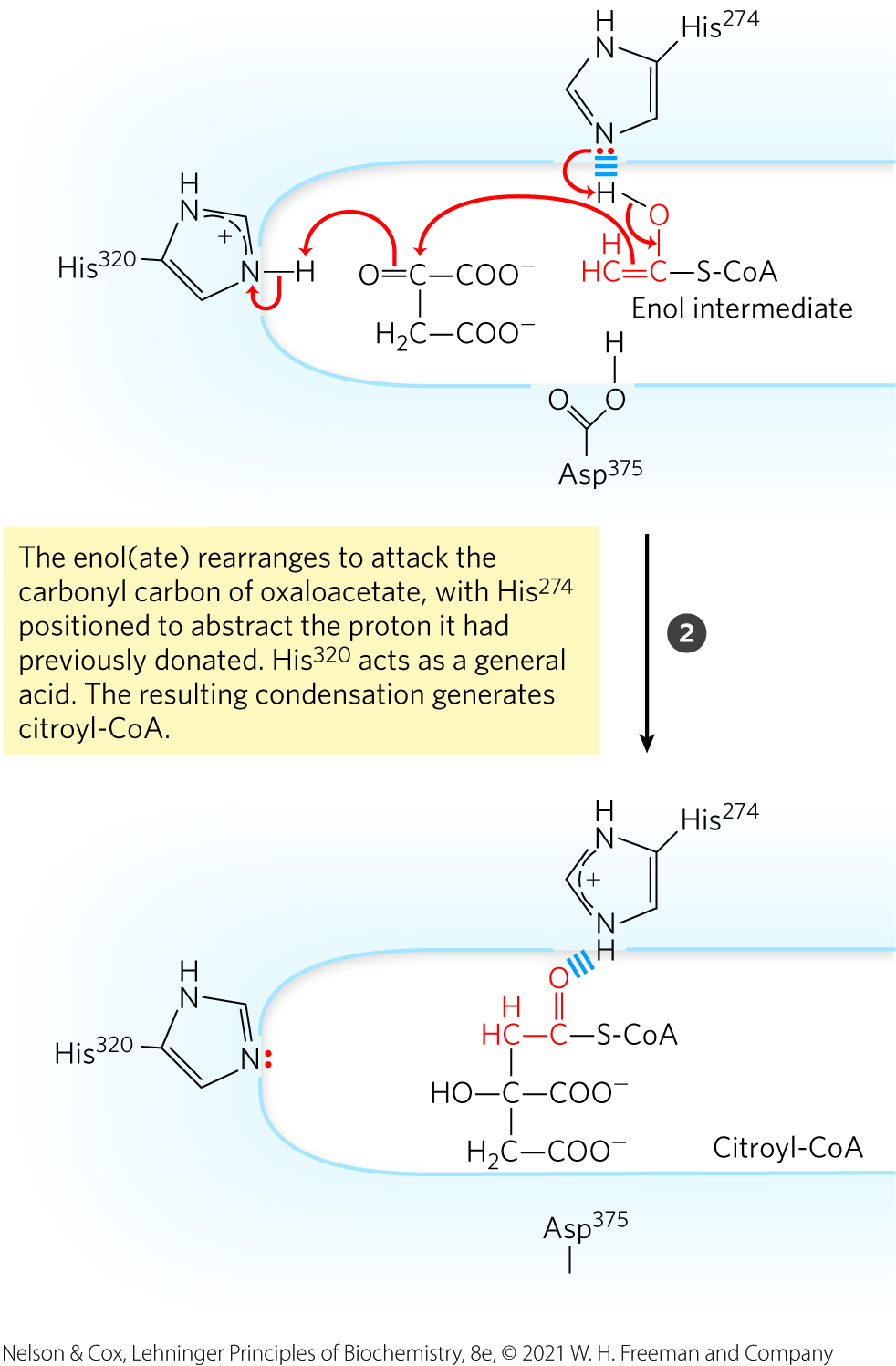 Mechanism of Citrate Synthase: Thioester Hydrolysis
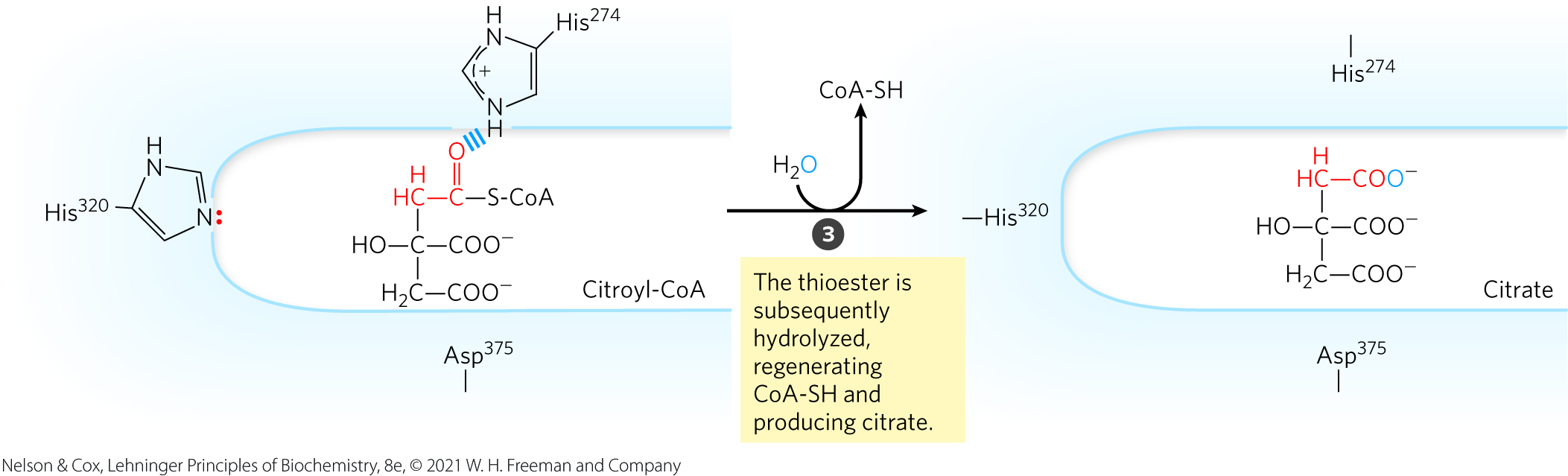 Formation of Isocitrate via Cis-Aconitate
aconitase (aconitate hydratase) = catalyzes the reversible transformation of citrate to isocitrate through the intermediate cis-aconitate
addition of H2O to cis-aconitate is stereospecific
low [isocitrate] pulls the reaction forward
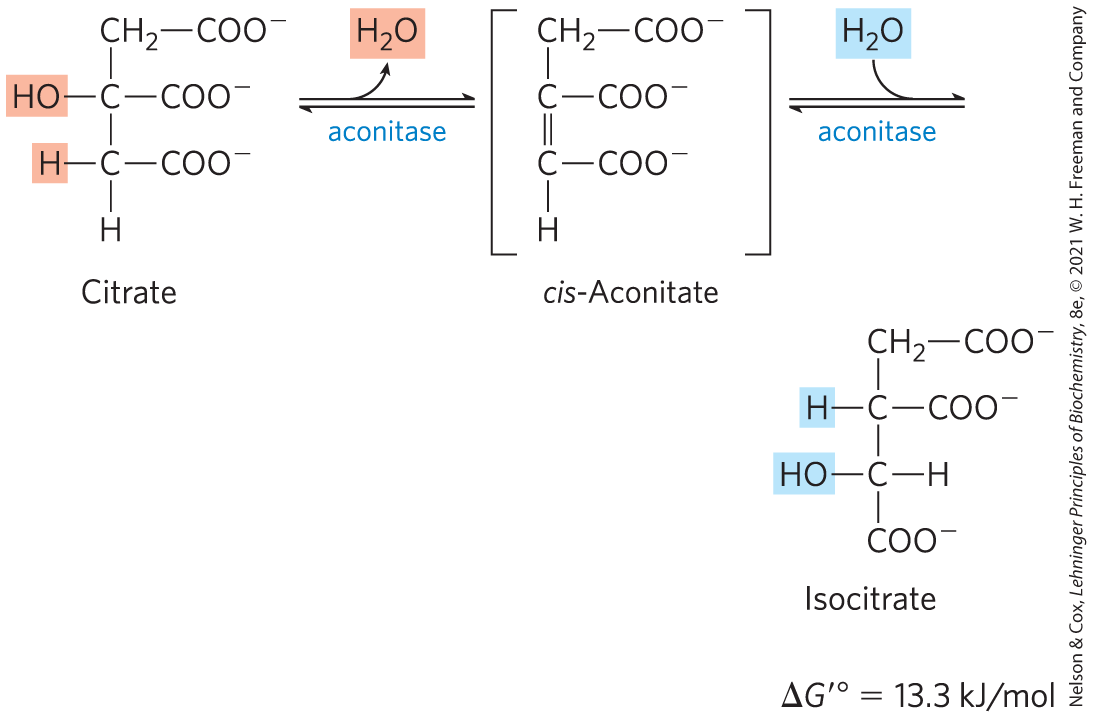 Iron-Sulfur Center in Aconitase
iron-sulfur center = acts both in the binding of the substrate to the active site and in the catalytic addition or removal of H2O
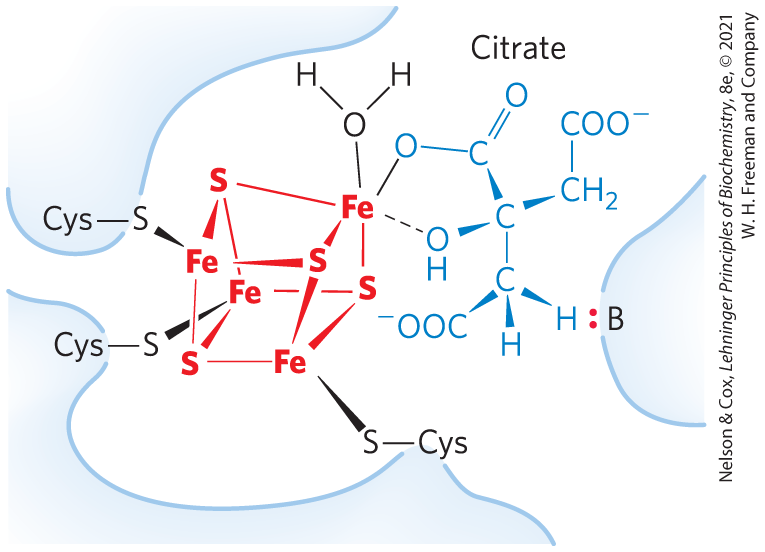 Oxidation of Isocitrate to α-Ketoglutarate and CO2
isocitrate dehydrogenase = catalyzes the oxidative decarboxylation of isocitrate to α-ketoglutarate 
Mn2+ interacts with the carbonyl group of the oxalosuccinate and stabilizes the transiently-formed enol 
specific isozymes for NADP+ (cytosolic and mitochondrial) or NAD+ (mitochondrial)
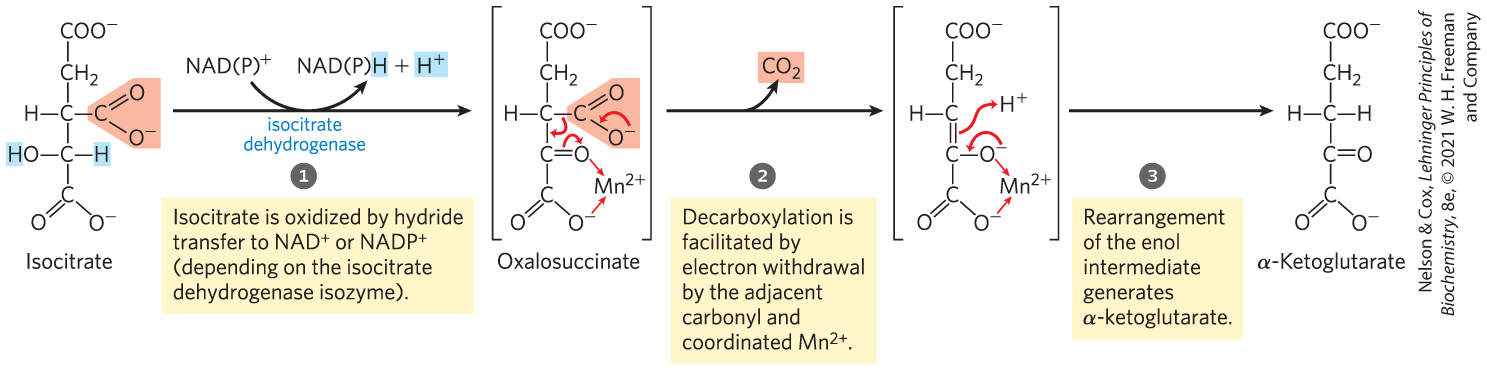 Oxidation of α-Ketoglutarate to Succinyl-CoA and CO2
α-ketoglutarate dehydrogenase complex = catalyzes the oxidative decarboxylation of α-ketoglutarate to succinyl-CoA and CO2 
energy of oxidation is conserved in the thioester bond of succinyl-CoA
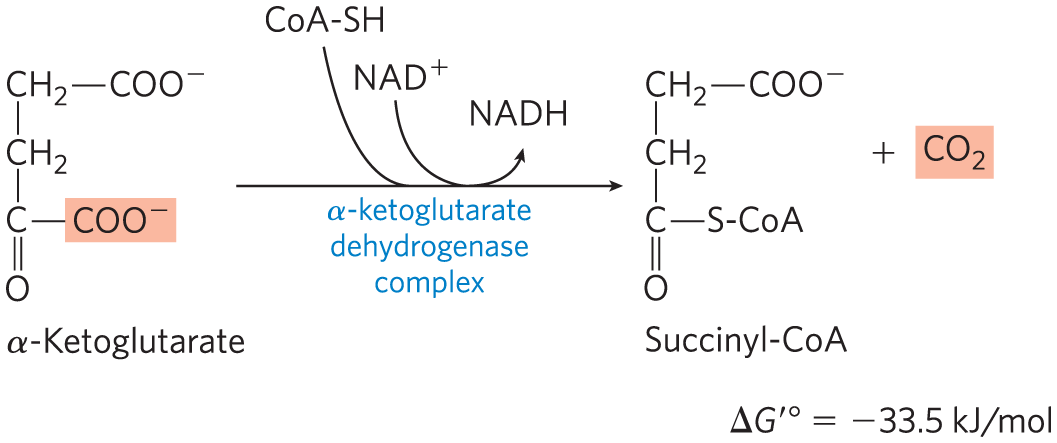 Principle 2 (5 of 7)
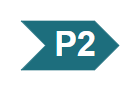 The reactions of the citric acid cycle followa chemical logic. In its catabolic role, thecitric acid cycle oxidizes acetyl-CoA to CO2 and H2O. Energy from the oxidations in the cycle drives the synthesis of ATP. The chemical strategies for activating groups for oxidation and for conserving energy in the form of reducing power and high-energy compounds are used in many other biochemical pathways.
A Conserved Mechanism for Oxidative Decarboxylation
pathways use the same five cofactors, similar multienzyme complexes, and the same enzymatic mechanism
have homologous E1 and E2 and identical E3
example of gene duplication and divergent evolution
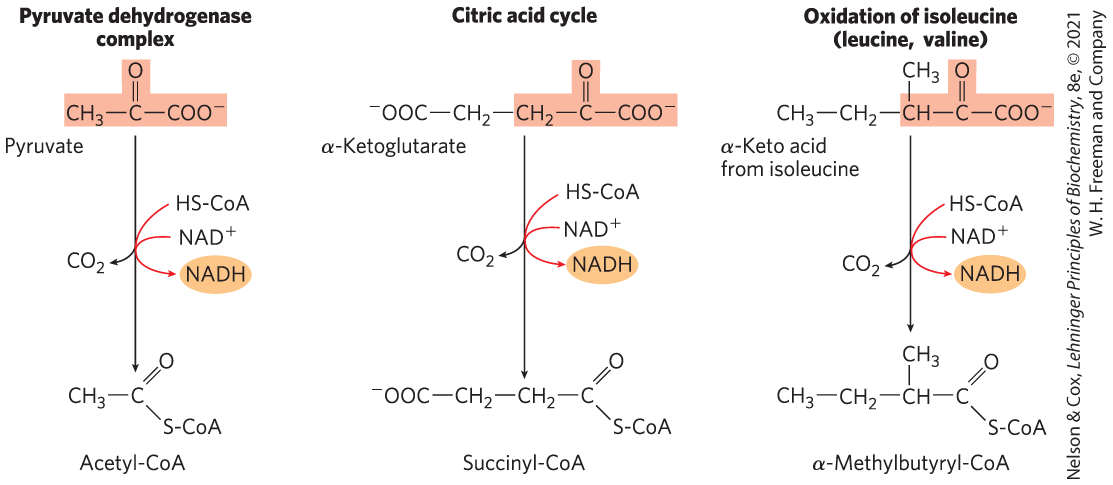 Conversion of Succinyl-CoA to Succinate
succinyl-CoA synthetase (succinic thiokinase) = catalyzes the breakage of the thioester bond of succinyl-CoA to form succinate
energy released drives the synthesis of a phosphoanhydride bond in either GTP or ATP (substrate level phosphorylation)
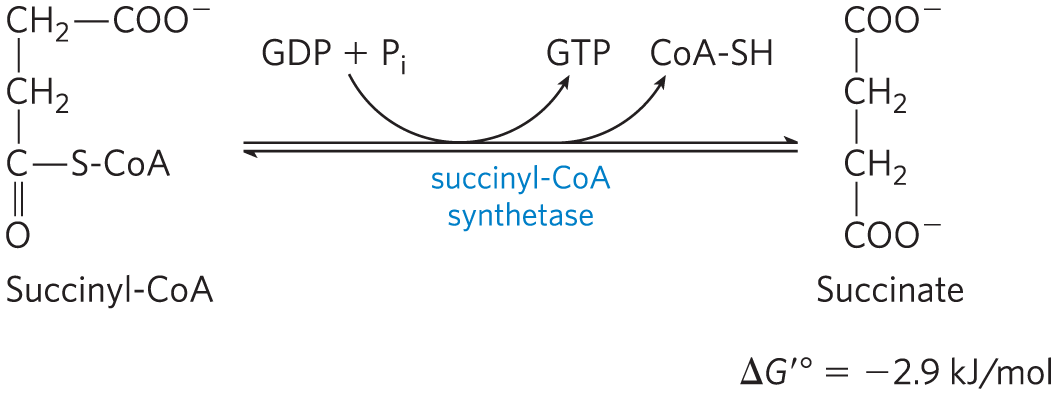 The Succinyl-CoA Synthetase Reaction (1 of 2)
enzyme molecule becomes phosphorylated at a His residue in the active site

phosphoryl group is then transferred to ADP or GDP to form ATP or GTP
animal cells have specific isozymes for ADP and GDP
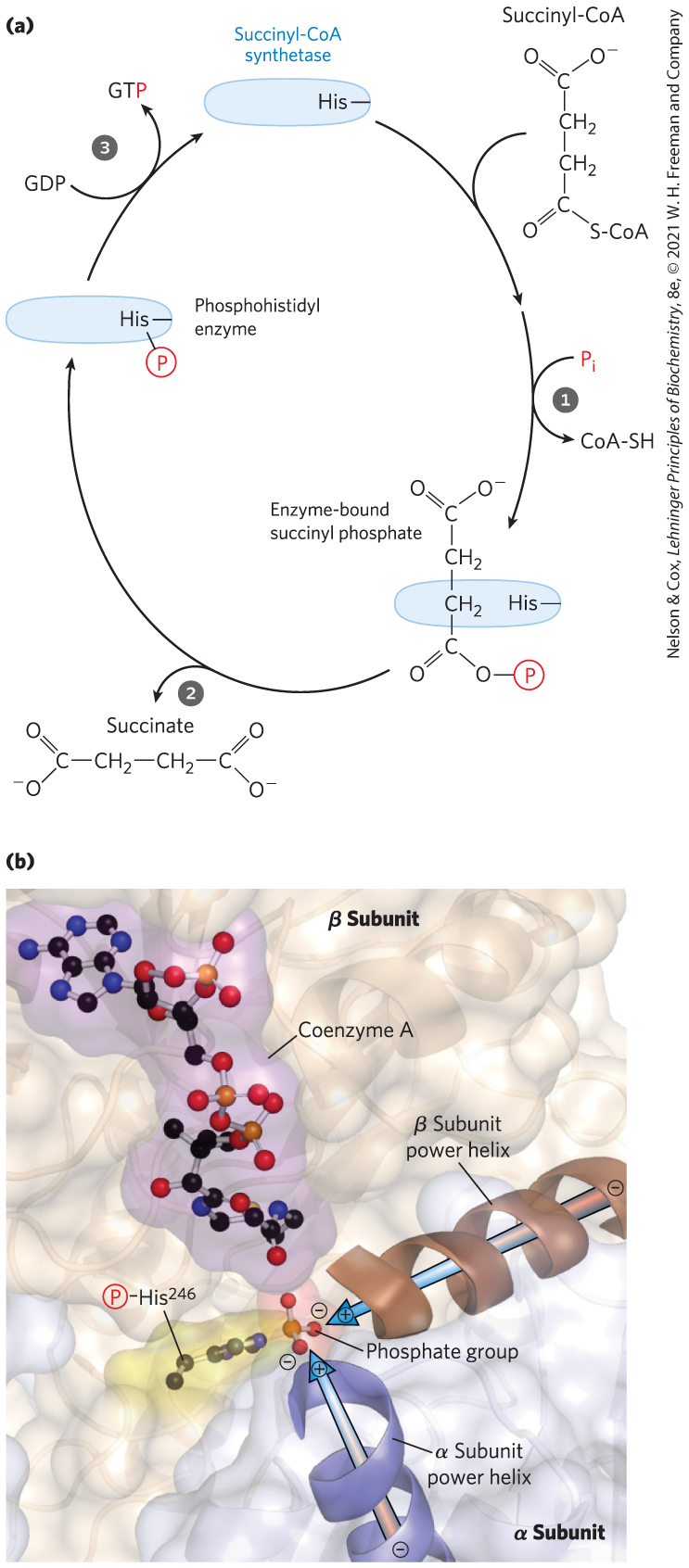 The Succinyl-CoA Synthetase Reaction (2 of 2)
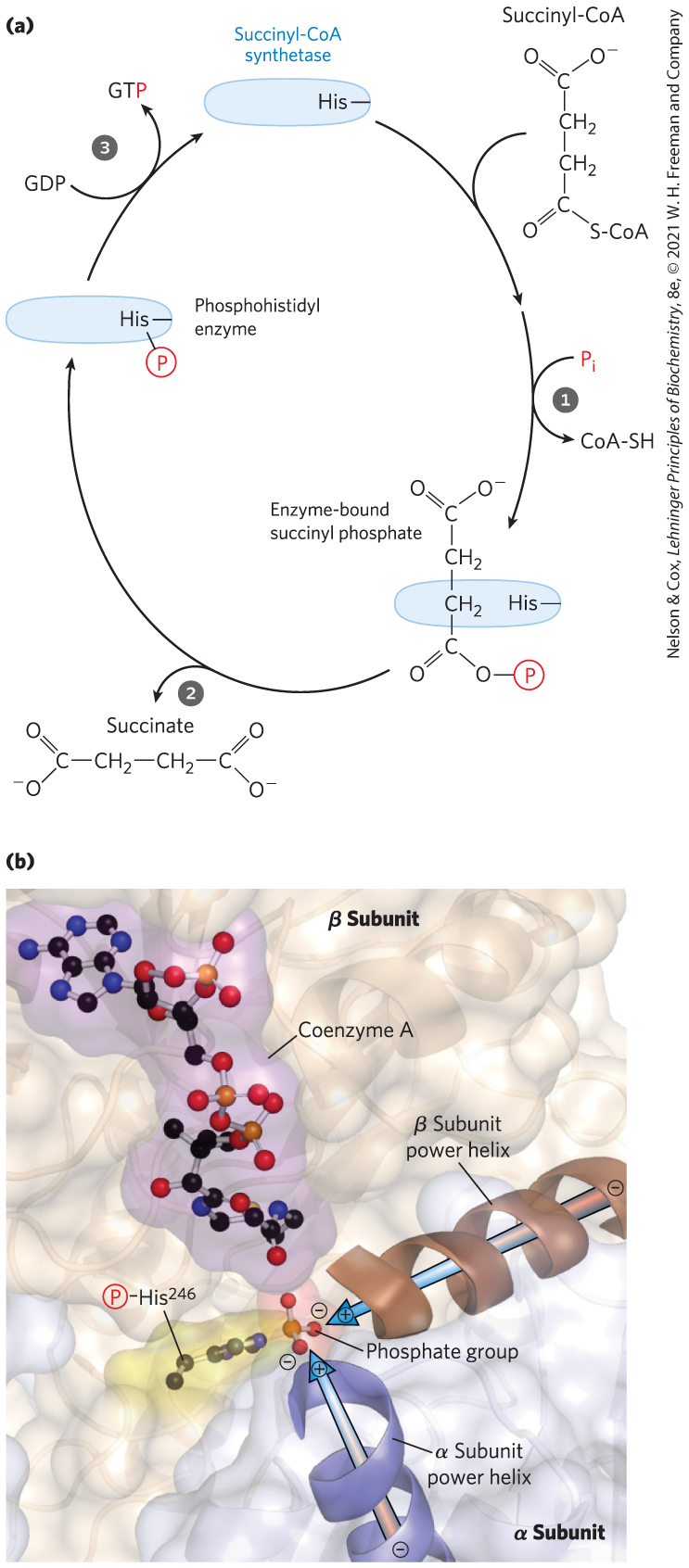 power helices place the partial positive charges of the helix dipole near the phosphate group of the α chain phosphorylated His246 to stabilize the phosphoenzyme intermediate
Nucleoside Diphosphate Kinase
Oxidation of Succinate to Fumarate
succinate dehydrogenase = flavoprotein that catalyzes the reversible oxidation of succinate to fumarate
integral protein of the mitochondrial inner membrane in eukaryotes 
contains three iron-sulfur clusters and covalently bound FAD
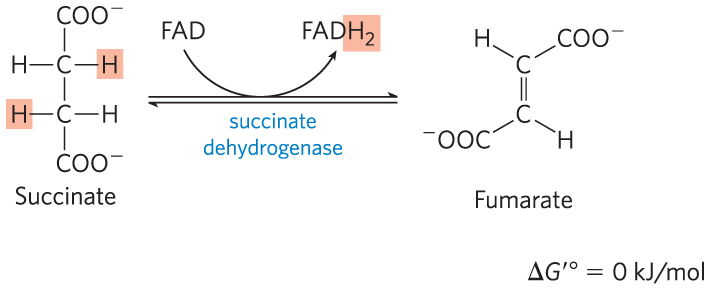 Malonate Is a Strong Competitive Inhibitor of Succinate Dehydrogenase
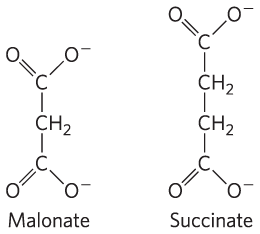 malonate = an analog of succinate
not normally present in cells
addition to mitochondria in vitro blocks citric acid cycle activity
Hydration of Fumarate to Malate
fumarase = catalyzes the reversible hydration of fumarate to L-malate
transition state is a carbanion
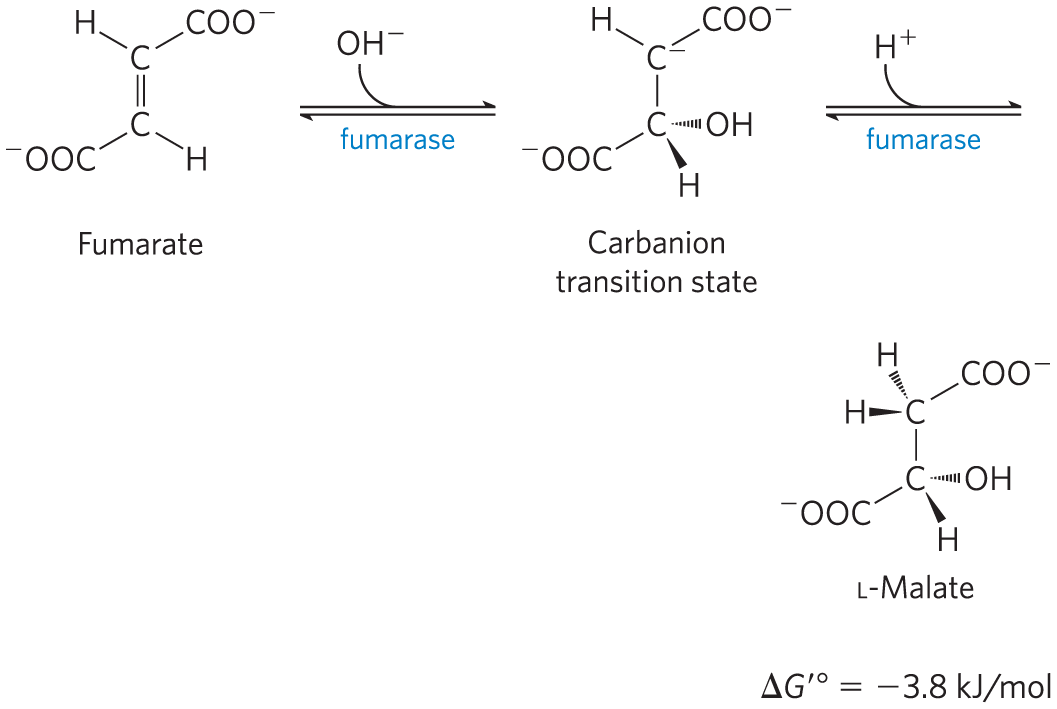 Fumarase Is Highly Stereospecific
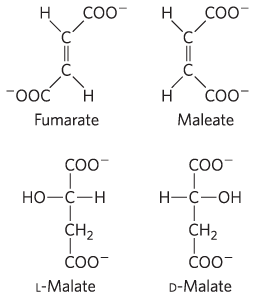 in the forward direction, fumarase  catalyzes hydration of the trans double bond of fumarate but not the cis double bond of maleate

in the reverse direction, fumarase is equally stereospecific
Oxidation of Malate to Oxaloacetate
L-malate dehydrogenase = catalyzes the oxidation of       L-malate to oxaloacetate, coupled to the reduction of NAD+
low [oxaloacetate] pulls the reaction forward
regenerates oxaloacetate for citrate synthesis
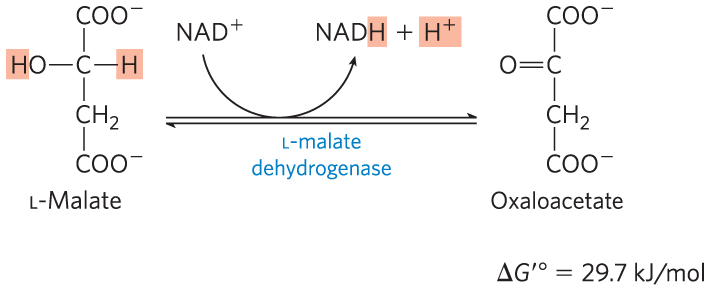 Principle 2 (6 of 7)
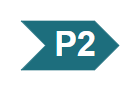 The reactions of the citric acid cycle followa chemical logic. In its catabolic role, thecitric acid cycle oxidizes acetyl-CoA to CO2 and H2O. Energy from the oxidations in the cycle drives the synthesis of ATP. The chemical strategies for activating groups for oxidation and for conserving energy in the form of reducing power and high-energy compounds are used in many other biochemical pathways.
The Energy of Oxidations in the Cycle Is Efficiently Conserved
energy released by oxidation is conserved in the production of:
3 NADH
1 FADH2
1 GTP (or ATP)
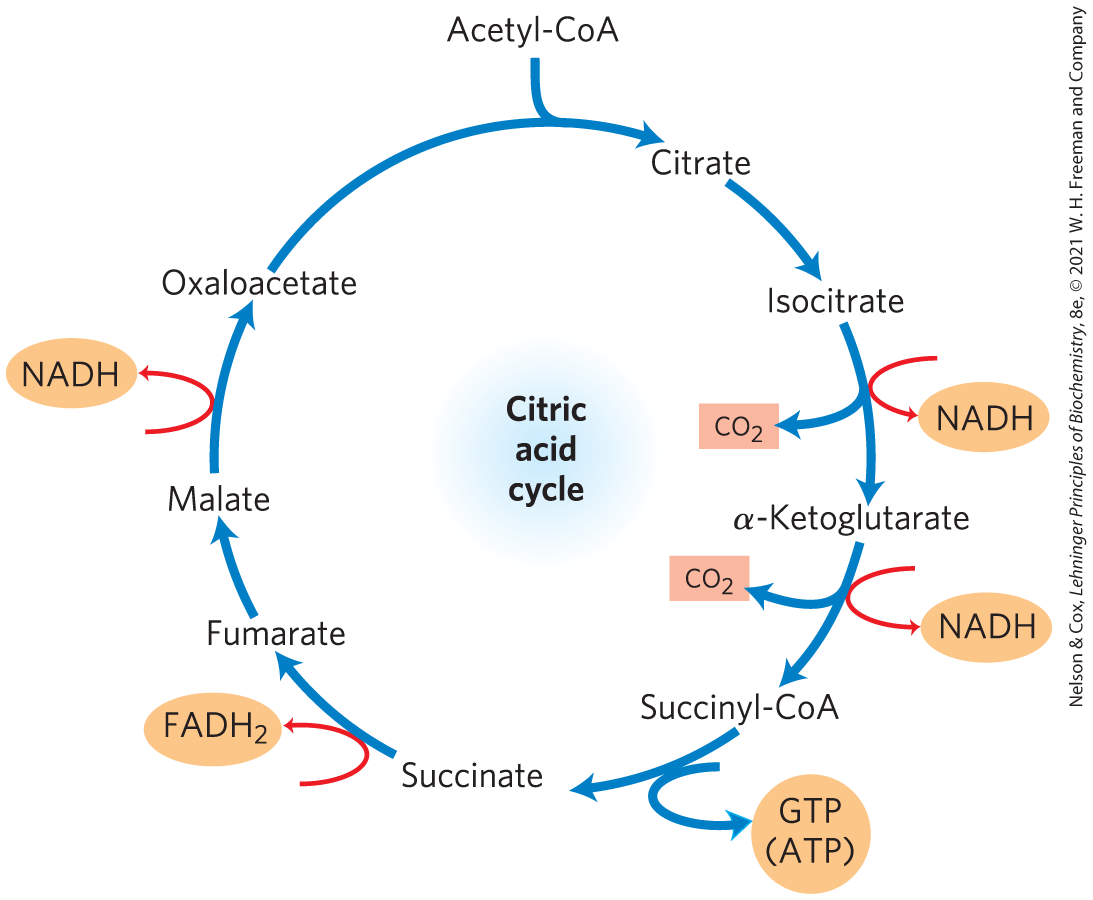 Principle 2 (7 of 7)
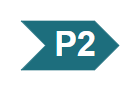 The reactions of the citric acid cycle followa chemical logic. In its catabolic role, thecitric acid cycle oxidizes acetyl-CoA to CO2 and H2O. Energy from the oxidations in the cycle drives the synthesis of ATP. The chemical strategies for activating groups for oxidation and for conserving energy in the form of reducing power and high-energy compounds are used in many other biochemical pathways.
Electrons from NADH and FADH2 Enter the Respiratory Chain
the citric acid cycle directly generates only one ATP per turn 

the large flow of electrons into the respiratory chain via NADH and FADH2 leads to formation of almost 10 times more ATP during oxidative phosphorylation
each NADH drives formation of ~2.5 ATP
each FADH2 drives formation of ~1.5 ATP
Stoichiometry of Coenzyme Reduction and ATP Formation in Aerobic Oxidation of Glucose
Table 16-1 Stoichiometry of Coenzyme Reduction and ATP Formation in the Aerobic Oxidation of Glucose via Glycolysis, the Pyruvate Dehydrogenase Complex Reaction, the Citric Acid Cycle, and Oxidative Phosphorylation
16.3    The Hub of Intermediary Metabolism
Principle 3 (2 of 4)
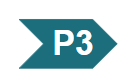 The citric acid cycle is a hub of metabolism, with catabolic pathways leading in and anabolic pathways leading out. Acetate groups (acetyl-CoA) from the catabolism of various fuels are used in the synthesis of such metabolites as amino acids, fatty acids, and sterols. The breakdown products of many amino acids and nucleotides are intermediates of the cycle, and they can be fed in or siphoned off as needed by the cell.
The Citric Acid Cycle Accepts Carbon Skeletons
the cycle accepts 3-, 4-, and 5-carbon skeletons

the breakdown of amino acids yields carbon skeletons:
deaminated aspartate yields oxaloacetate
deaminated glutamate yields α-ketoglutarate
Principle 3 (3 of 4)
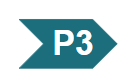 The citric acid cycle is a hub of metabolism, with catabolic pathways leading in and anabolic pathways leading out. Acetate groups (acetyl-CoA) from the catabolism of various fuels are used in the synthesis of such metabolites as amino acids, fatty acids, and sterols. The breakdown products of many amino acids and nucleotides are intermediates of the cycle, and they can be fed in or siphoned off as needed by the cell.
The Citric Acid Cycle Serves in Both Catabolic and Anabolic Processes
amphibolic pathway = one that serves in both catabolic and anabolic processes  

animals cannot convert acetate or acetyl-CoA to glucose
in the citric acid cycle, there is no net conversion of acetate to oxaloacetate 

glyoxylate cycle = reaction sequence that converts acetate to carbohydrate
present in bacteria, plants, fungi, and protists
Principle 3 (4 of 4)
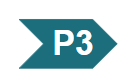 The citric acid cycle is a hub of metabolism, with catabolic pathways leading in and anabolic pathways leading out. Acetate groups (acetyl-CoA) from the catabolism of various fuels are used in the synthesis of such metabolites as amino acids, fatty acids, and sterols. The breakdown products of many amino acids and nucleotides are intermediates of the cycle, and they can be fed in or siphoned off as needed by the cell.
Anaplerotic Reactions Replenish Citric Acid Cycle Intermediates
when intermediates are shunted from the citric acid cycle to other pathways, they are replenished

anaplerotic reactions = chemical reactions that replenish intermediates
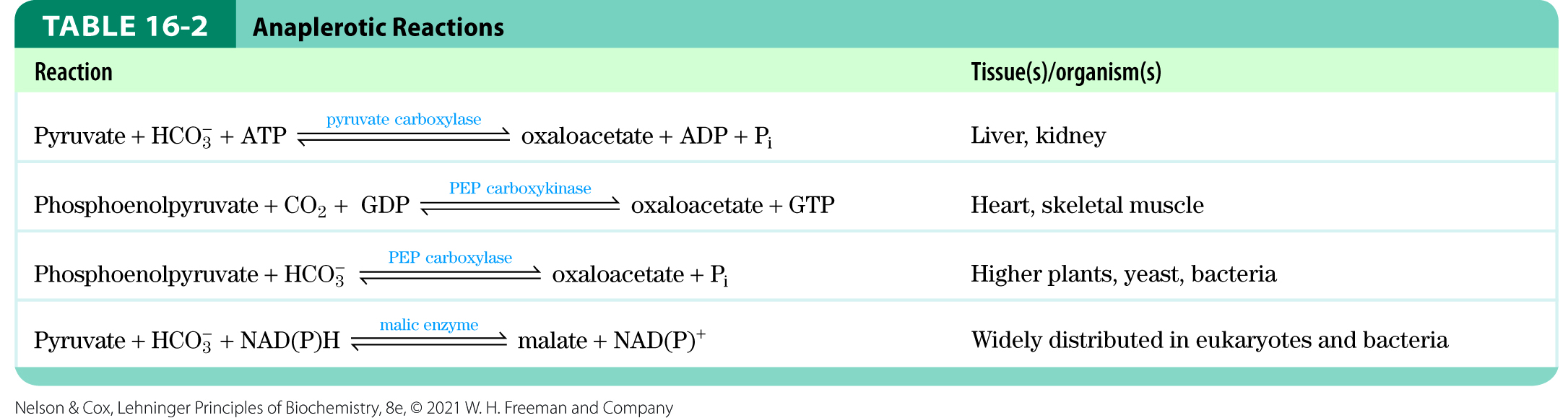 Role of the Citric Acid Cycle in Anabolism
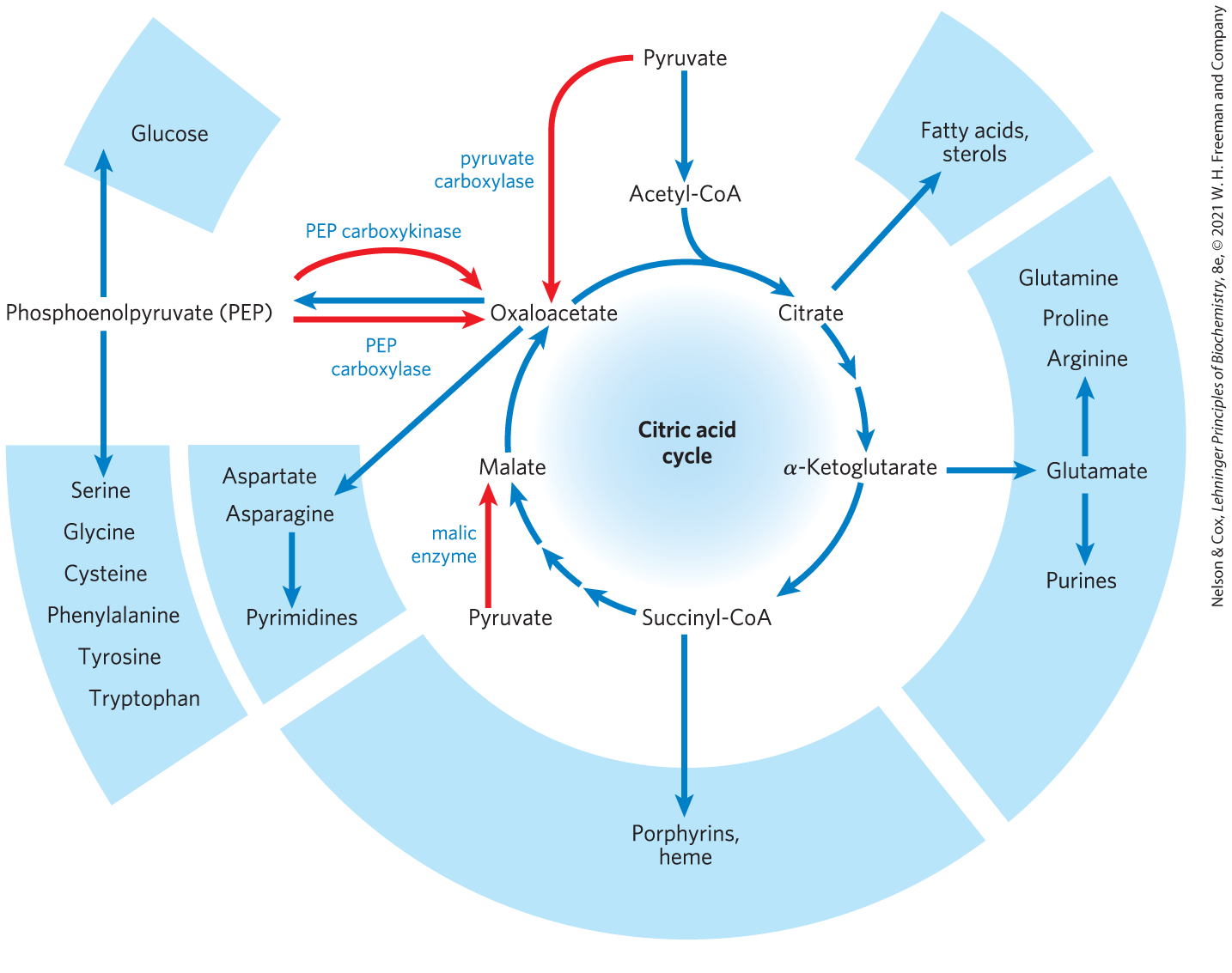 Pyruvate Carboxylase
pyruvate carboxylase = catalyzes the reversible carboxylation of pyruvate by HCO3− to form oxaloacetate
most important anaplerotic reaction in mammalian liver, kidney, and brown adipose tissue 
requires energy from ATP 
allosterically activated by acetyl-CoA
Biotin in Pyruvate Carboxylase Carries One-Carbon (CO2) Groups
biotin = vitamin that acts as a specialized carrier of one-carbon groups as CO2 in many carboxylation reactions 
serves as the prosthetic group of pyruvate carboxylase
Principle 5 (6 of 6)
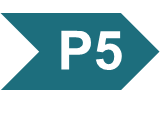 Enzymes have evolved to form complexes to efficiently achieve a series of chemical transformations without releasing the intermediates into the bulk solvent. This strategy, seen in the pyruvate dehydrogenase complex and the metabolons of the citric acid cycle, is ubiquitous in other pathways of metabolism, in respiration, and in the many “ — somes” that assemble and disassemble informational macromolecules.
The Role of Biotin in the Pyruvate Carboxylase Reaction
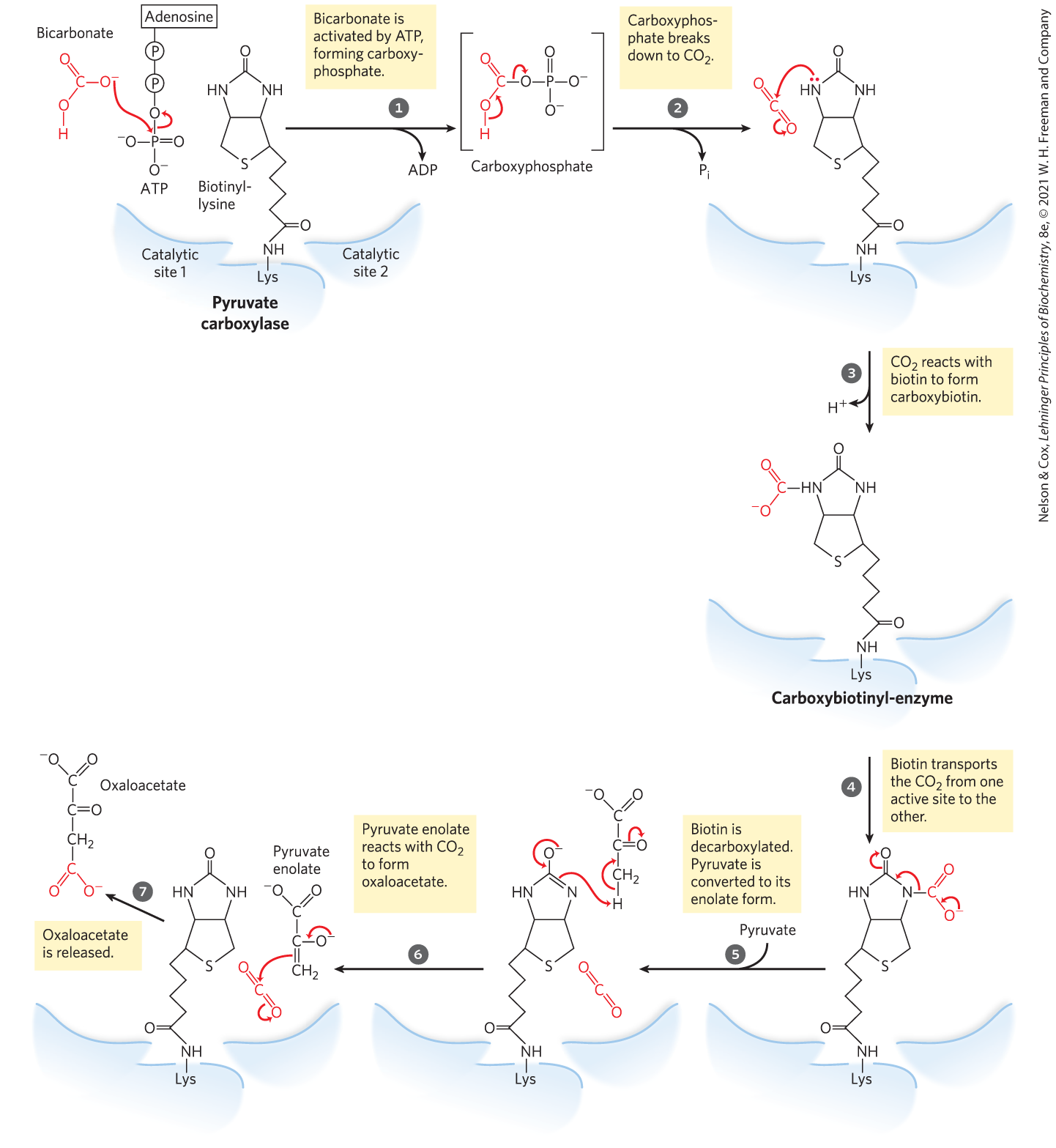 the two steps in carboxylation of pyruvate occur at separate active sites 
the arm of biotin transfers activated carboxyl groups from the first active site to the second
Biological Tethers Allow Flexibility
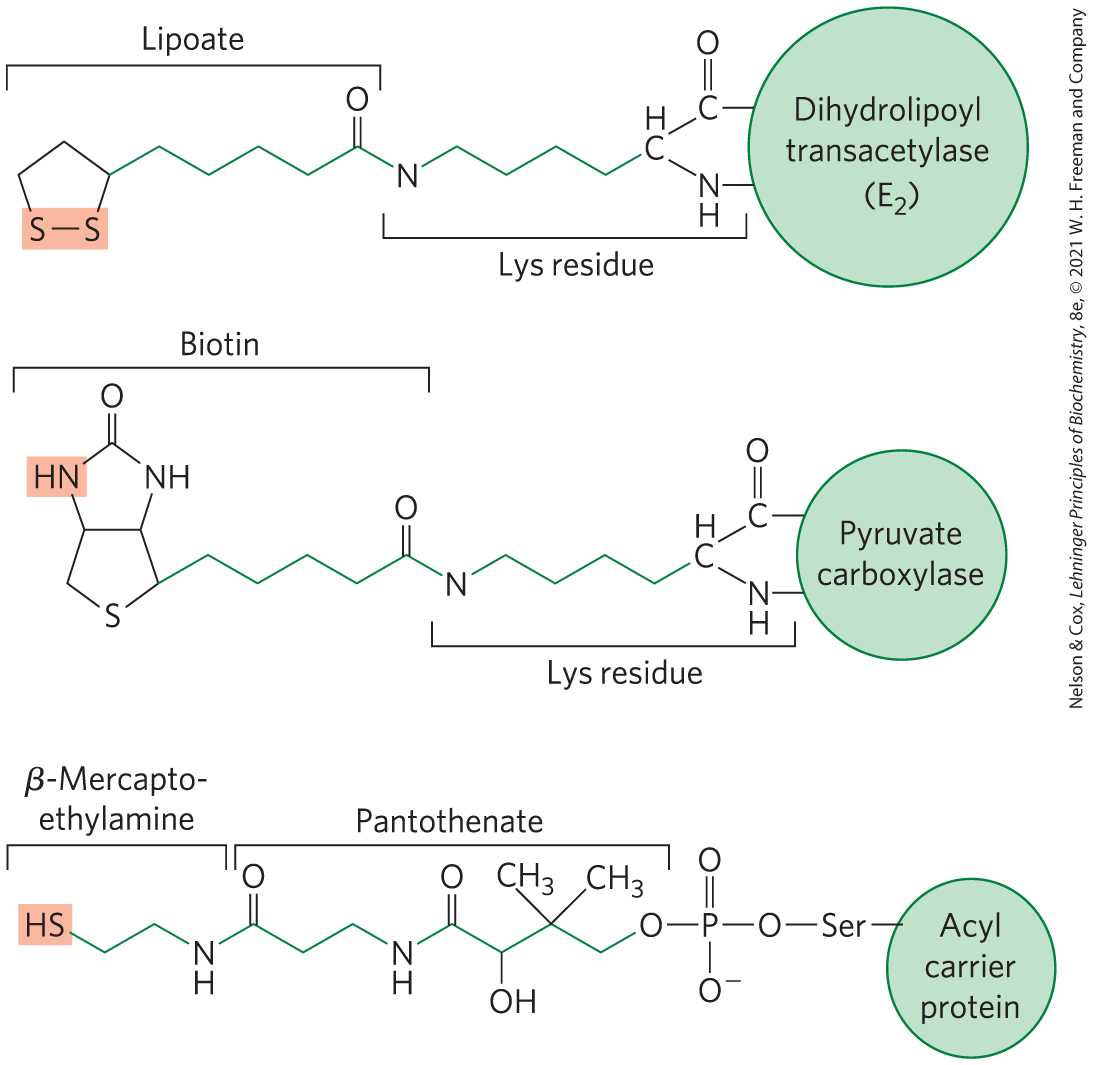 all participate in substrate channeling through the flexible tethers that move intermediates from one active site to the next
16.4    Regulation of the Citric Acid Cycle
Principle 4 (3 of 5)
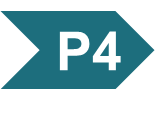 The central role of the citric acid cycle in metabolism requires that it be regulatedin coordination with many other pathways. Regulation occurs by both allosteric and covalent mechanisms that overlap and interact to achieve homeostasis. Some mutations that affect the reactions of the citric acid cycle lead to tumor formation.
Citric Acid Cycle Regulation
regulation balances the supply of key intermediates with the demands of energy production and biosynthetic processes

regulation occurs at several points:
PDH complex
citrate synthase
isocitrate dehydrogenase complex
α-ketoglutarate dehydrogenase complex
Principle 1 (3 of 4)
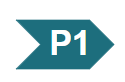 Pyruvate is the metabolite that links two central catabolic pathways, glycolysis and the citric acid cycle. It is therefore a logical point for regulation that determines the rate of catabolic activity and the partitioning of pyruvate among its possible uses.
Production of Acetyl-CoA by the PDH Complex Is Regulated by Allosteric and Covalent Mechanisms
PDH complex activity is turned off when: 
ample fatty acids and acetyl-CoA are available as fuel
[ATP]/[ADP] and [NADH]/[NAD+] ratios are high

PDH complex activity is turned on when: 
energy demands are high 
the cell requires greater flux of acetyl-CoA into the citric acid cycle
Regulation of Metabolite Flow Through the Citric Acid Cycle
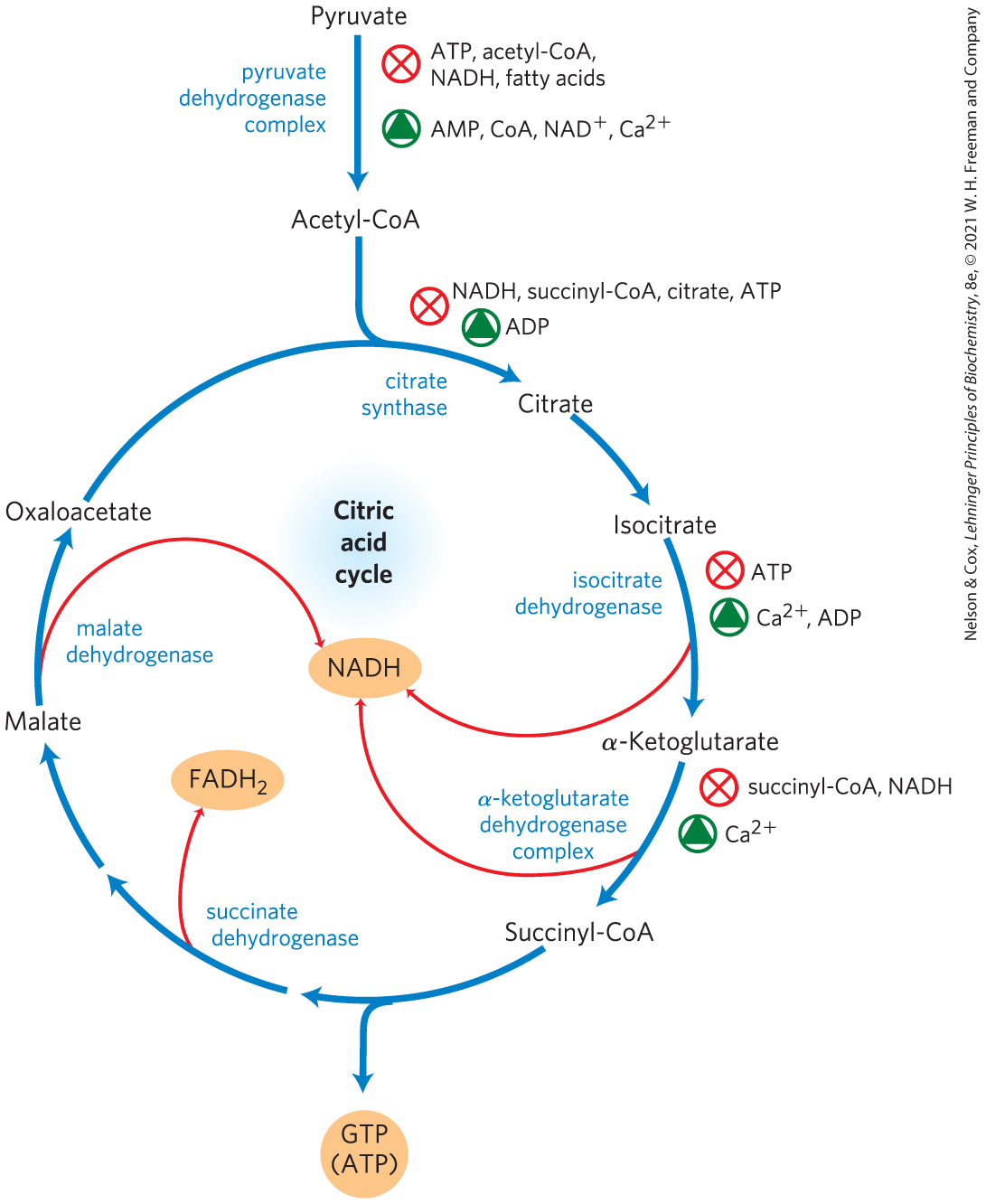 Principle 1 (4 of 4)
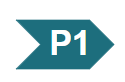 Pyruvate is the metabolite that links two central catabolic pathways, glycolysis and the citric acid cycle. It is therefore a logical point for regulation that determines the rate of catabolic activity and the partitioning of pyruvate among its possible uses.
Covalent Modification of the PDH Complex
PDH kinase = inhibits the PDH complex by phosphorylation 
allosterically activated by products of the complex
inhibited by substrates of the complex

PDH phosphatase = reverses the inhibition by PDH kinase
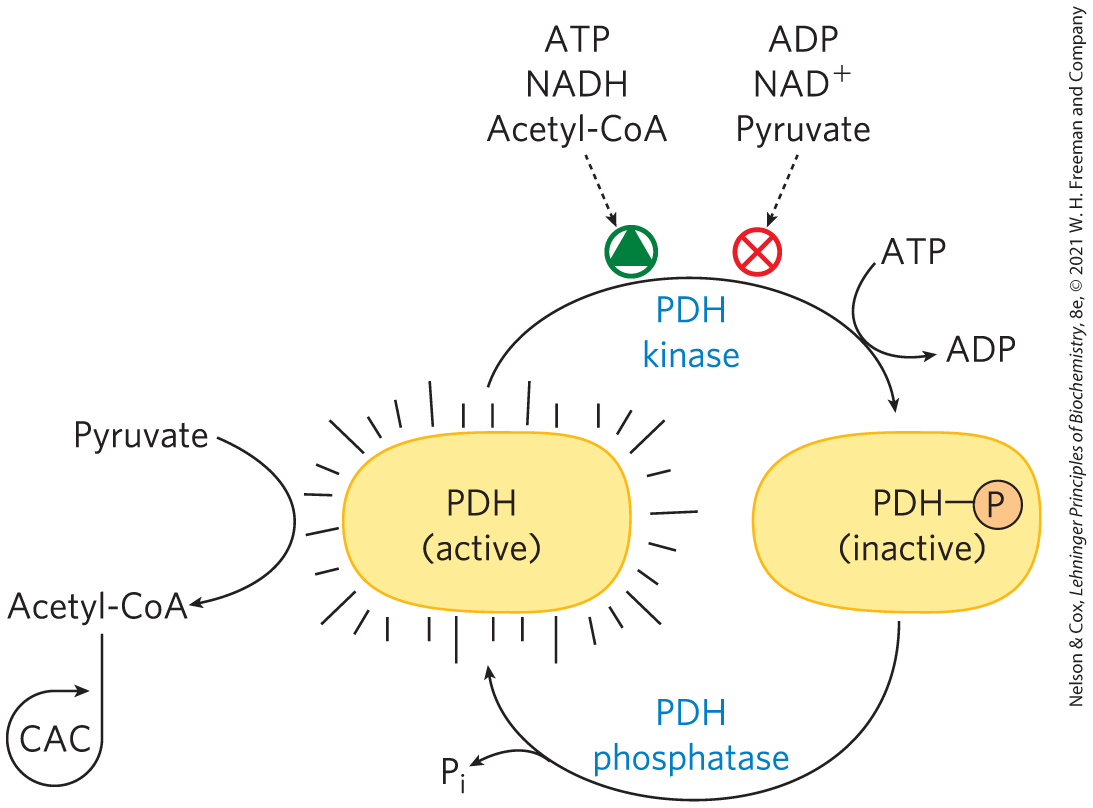 Principle 4 (4 of 5)
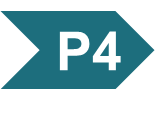 The central role of the citric acid cycle in metabolism requires that it be regulatedin coordination with many other pathways. Regulation occurs by both allosteric and covalent mechanisms that overlap and interact to achieve homeostasis. Some mutations that affect the reactions of the citric acid cycle lead to tumor formation.
The Citric Acid Cycle Is Also Regulated at Three Exergonic Steps
regulation occurs at strongly exergonic steps catalyzed by: 
citrate synthase
isocitrate dehydrogenase complex
α-ketoglutarate dehydrogenase complex

fluxes are affected by the concentrations of substrates and products: 
end products ATP and NADH are inhibitory 
NAD+ and ADP are stimulatory
long-chain fatty acids are inhibitory
Citric Acid Cycle Activity Changes in Tumors
some mutations that affect the PDH complex or citric acid cycle enzymes are oncogenic:
downregulation of mitochondrial pyruvate carrier (MPC)
inactivation of PDH complex
inactivation of succinate dehydrogenase 

oncometabolites = stimulate tumor growth by acting though specific GPCRs in the plasma membrane
Lactate and Succinate Are Oncometabolites
tumor cells accumulate lactate and succinate  

oncometabolites = stimulate tumor growth by acting though specific GPCRs in the plasma membrane
Principle 4 (5 of 5)
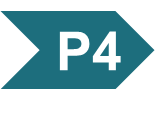 The central role of the citric acid cycle in metabolism requires that it be regulatedin coordination with many other pathways. Regulation occurs by both allosteric and covalent mechanisms that overlap and interact to achieve homeostasis. Some mutations that affect the reactions of the citric acid cycle lead to tumor formation.
Mutations in Citric Acid Cycle Enzymes
mutations in succinate dehydrogenase and fumarase cause tumors, defining them as tumor suppressors 

many glial cell tumors have mutant NADPH-dependent isocitrate dehydrogenase 
lose ability to convert isocitrate to α-ketoglutarate 
gain ability to convert α-ketoglutarate to 2-hydroxyglutarate
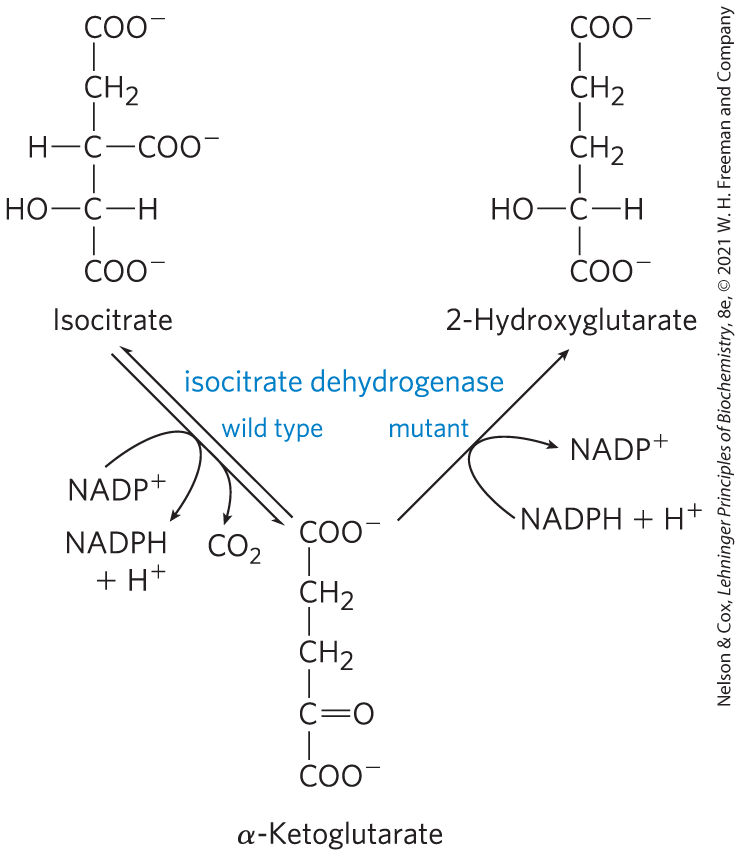 Certain Intermediates Are Channeled through Metabolons
metabolons = integrated multienzyme complexes that are held together by noncovalent interactions 

malate dehydrogenase, citrate synthase, and aconitase likely constitute a metabolon
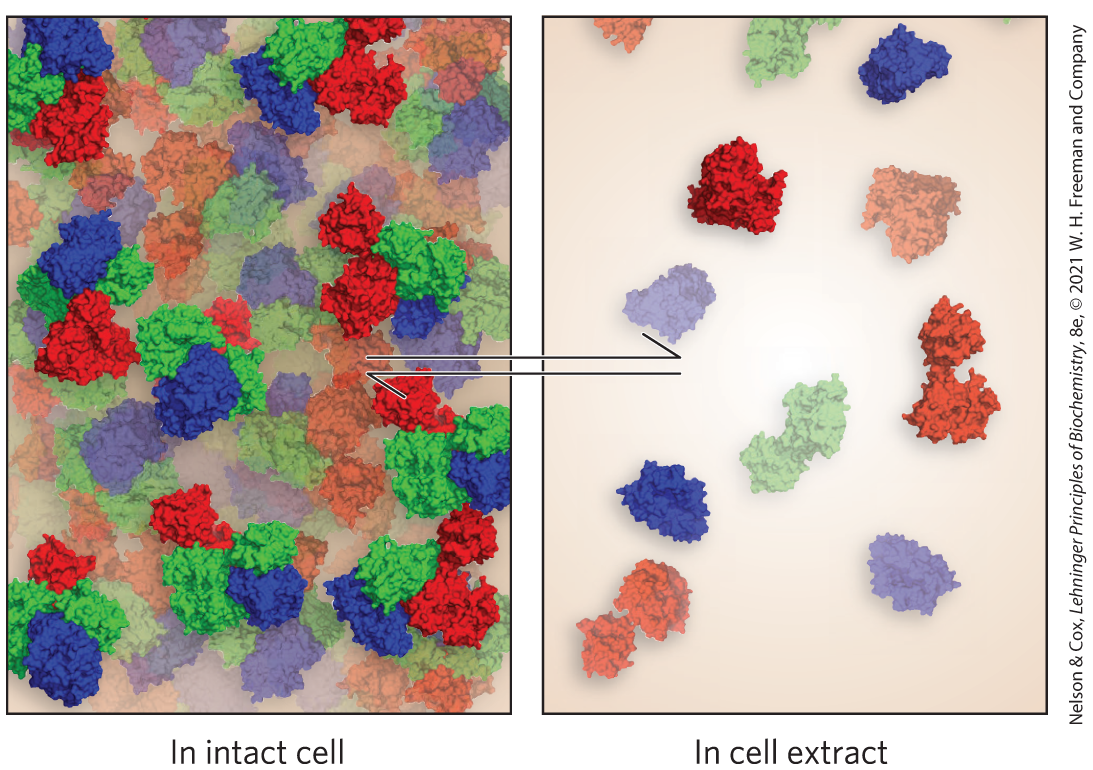